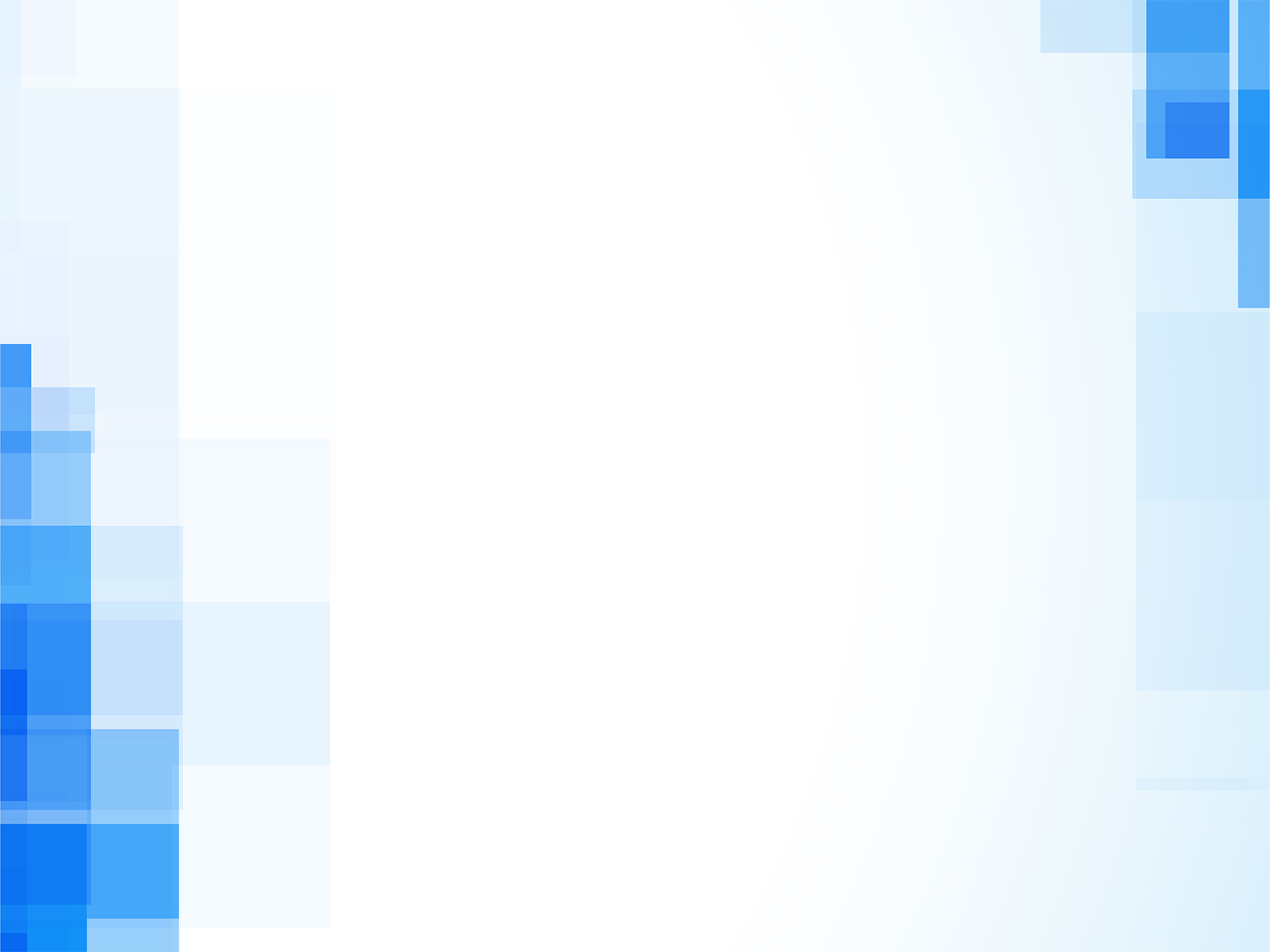 «Включение медиативных подходов в разные аспекты образовательной деятельности. Конструктивное обращение с детским гневом и агрессией»
В рамках реализации проекта МИП «Организация службы медиации в ДОО»Ответственные: МДОУ «Детский сад № 16»МДОУ «Детский сад № 228
Ярославль, 28.11.2018
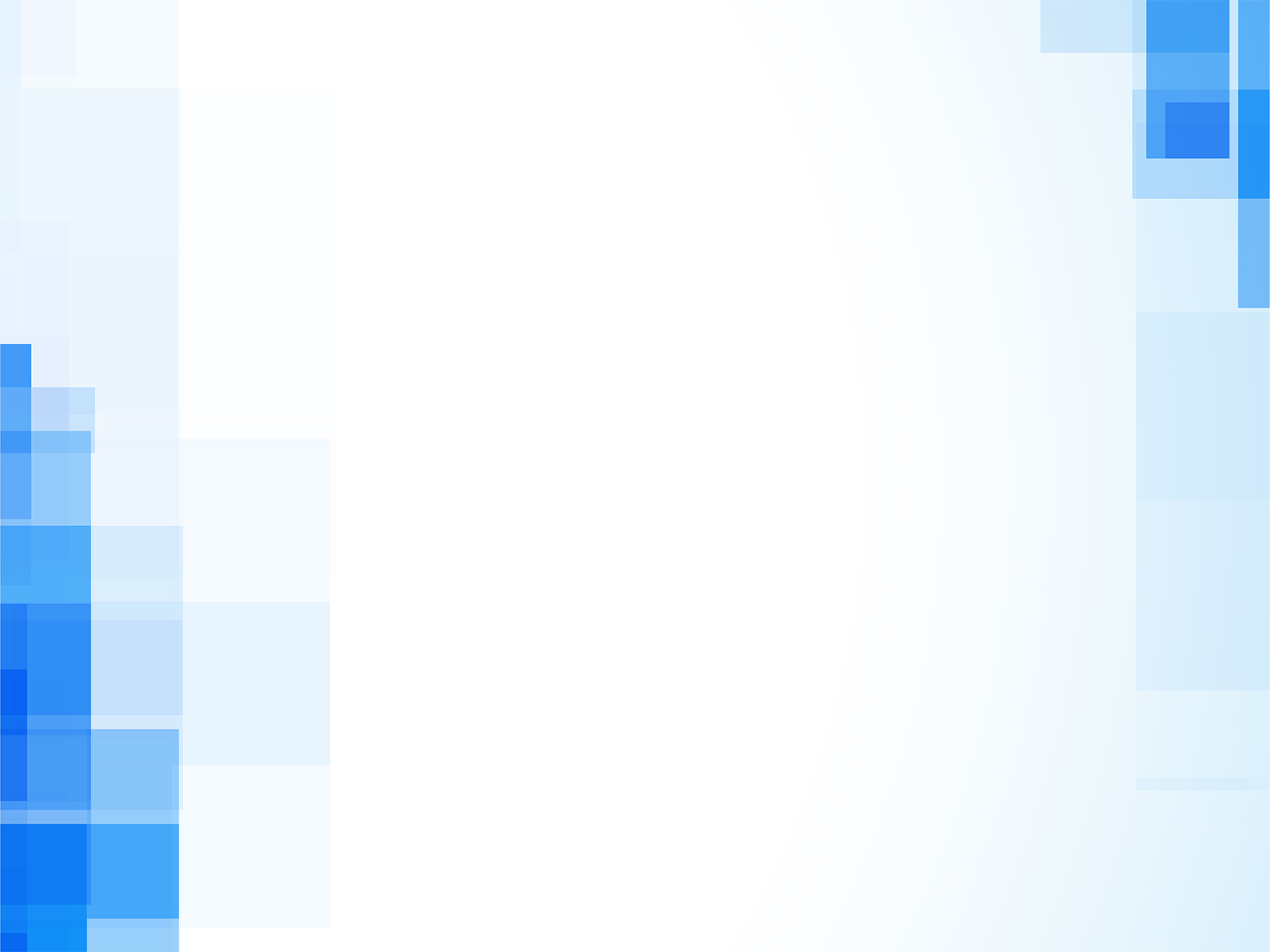 «Мы привыкли думать, что, возражая кому-то, мы неминуемо вступаем с этим человеком в конфликт, который обязательно должен выявить победителя и побежденного или ущемить чье-то самолюбие. Но давайте не будем воспринимать все в таком свете. Давайте всегда искать между нами что-то общее. Секрет успеха заключается в том, чтобы с самого начала проявить заинтересованность в точке зрения собеседника. Я совершенно уверен, что это под силу каждому из нас.»
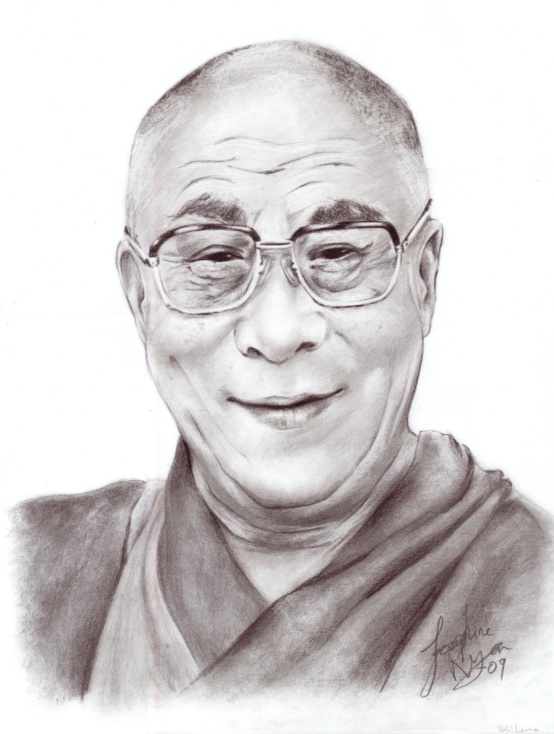 Далай Лама
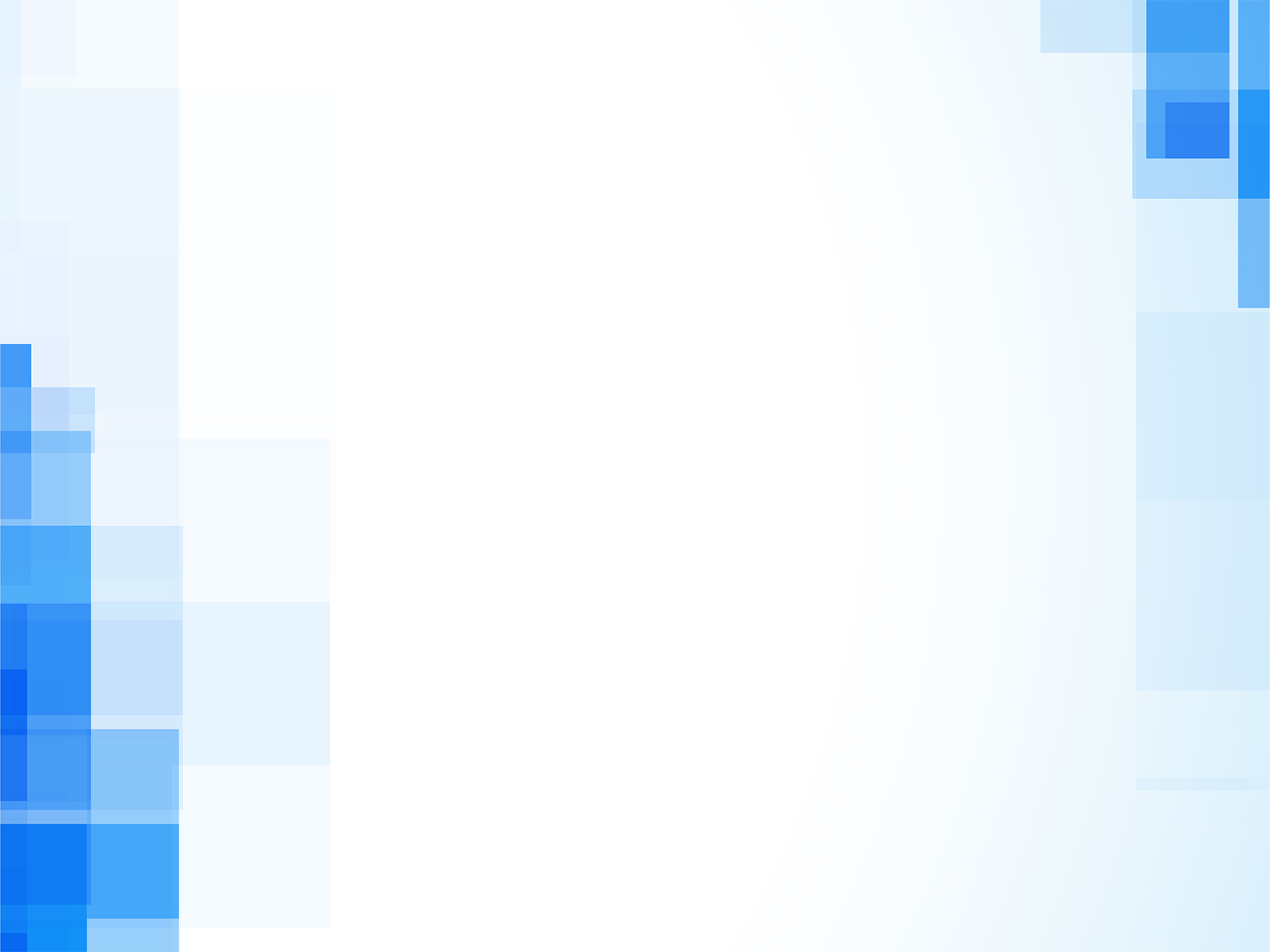 Комиссия по урегулированию споровВ компетенцию комиссии входит рассмотрение следующих вопросов
Урегулирование споров между участниками образовательных отношений
Применения дисциплинарных взысканий к работникам ДОУ
Рекомендовать изменения в локальные акты ДОУ с целью демократизации основ управления или расширения прав участников образовательных отношений.
Принятие решений по каждому спорному вопросу, относящемуся к ее компетенции
Запрос дополнительной документации, материалов для проведения самостоятельного изучения вопроса
Рекомендовать приостанавливать или отменять ранее принятое решение на основании проведенного изучения при согласии конфликтующих сторон
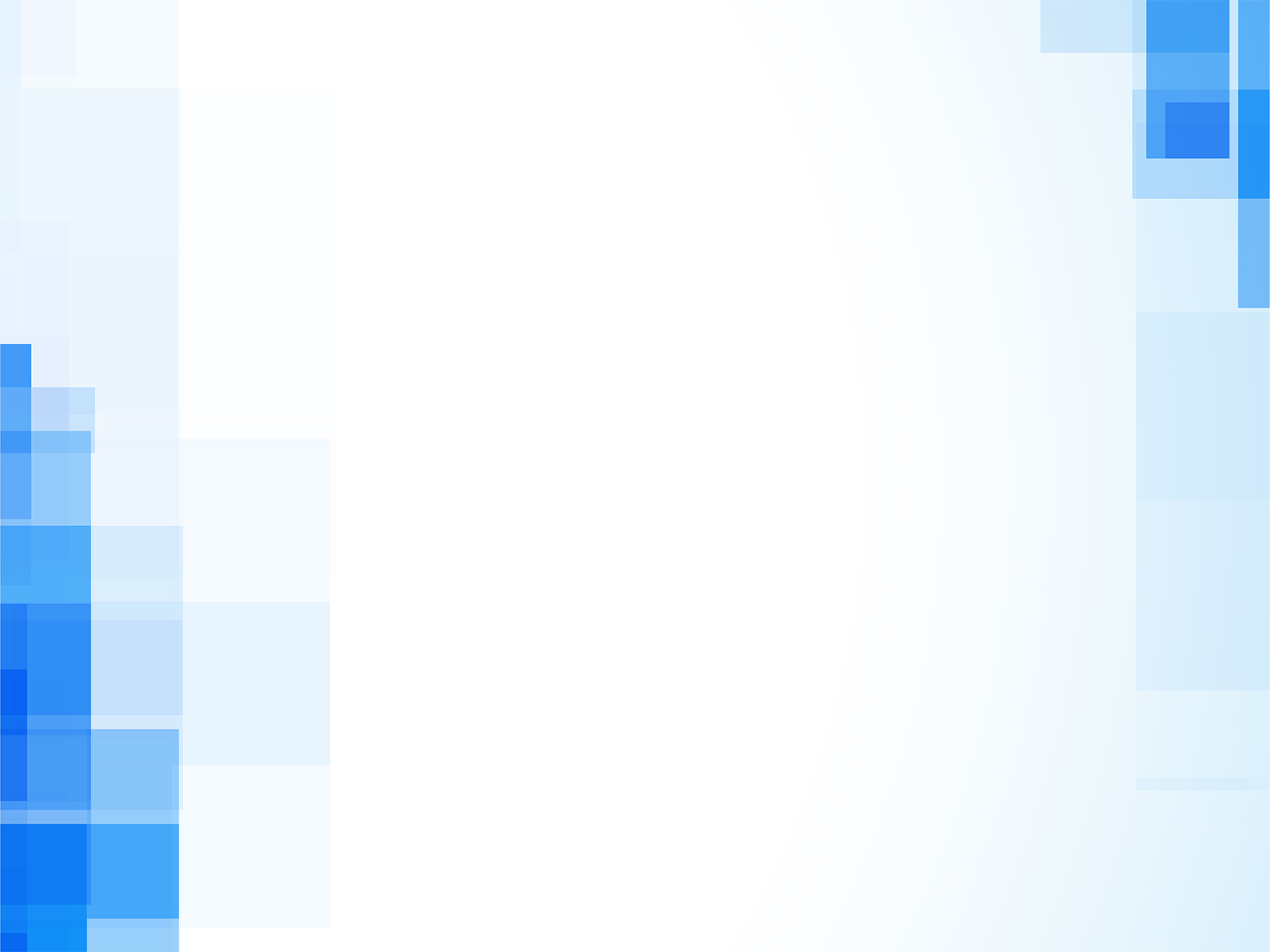 Медиация (от латинского «mediare»- посредничать ) – это старинная процедура разрешения споров, предполагающая участие нейтральной незаинтересованной стороны, авторитетной для всех участников содействующей  разрешению спора.
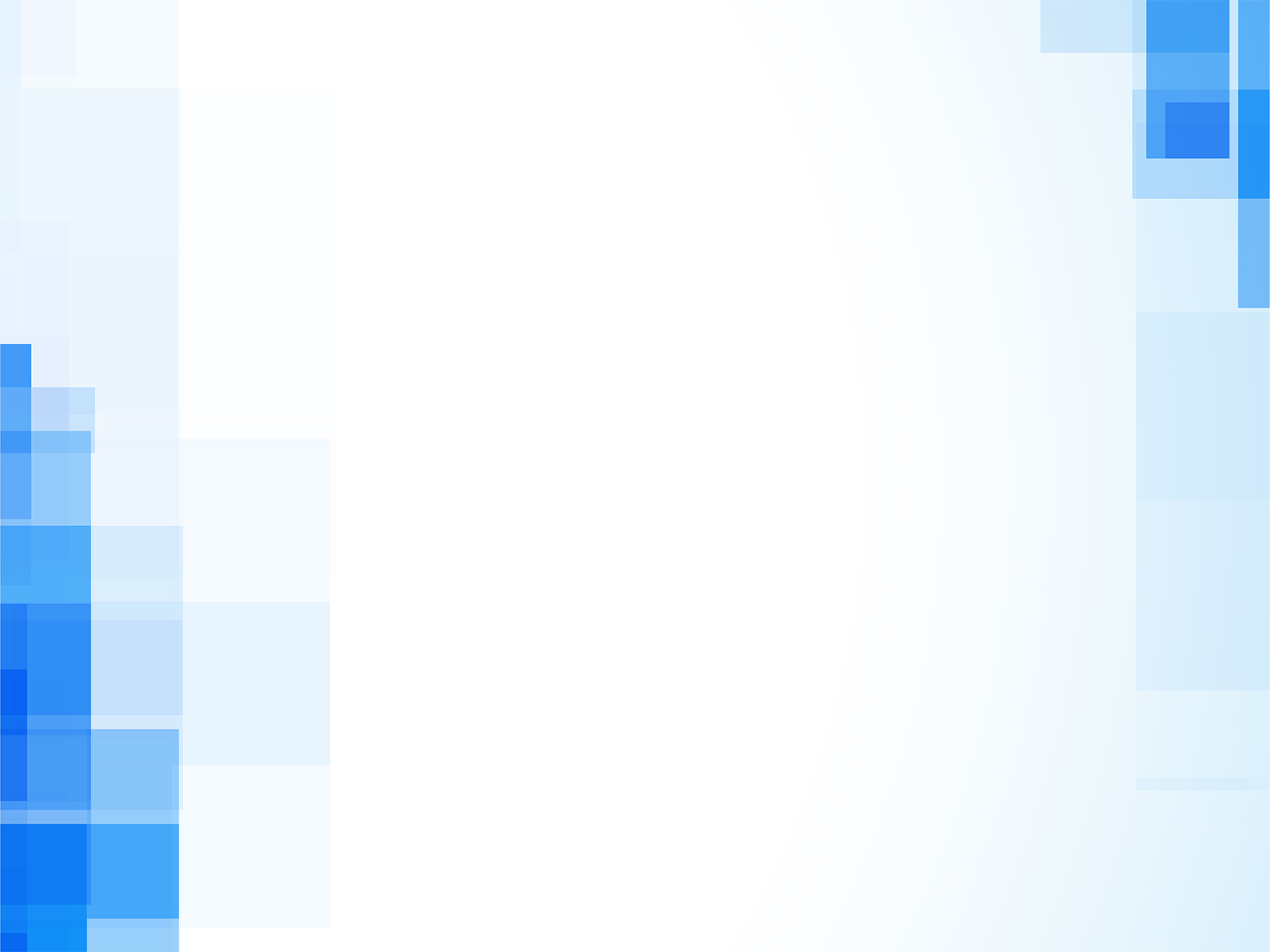 Законопроекты о медиации
"Конвенция о правах ребенка" (одобрена Генеральной Ассамблеей ООН 20.11.1989) (вступила в силу для СССР 15.09.1990). Конвенция о правах ребенка.Концепция долгосрочного социально-экономического развития РФ на период до 2020 года, утвержденная распоряжение Президента РФ от 17 ноября 2008 г №1662-р ( действующая редакция от 08.08.2009 №1121-р)Федеральный закон Российской Федерации от 27 июля 2010 г. N 194-ФЗ "О внесении изменений в отдельные законодательные акты Российской Федерации в связи с принятием Федерального закона "Об альтернативной процедуре урегулирования споров с участием посредника (процедуре медиации)"Национальная стратегия действий в интересах детей на 2012 – 2017 годы(утв. Указом Президента РФ от 1 июня 2012 г. N 761)Приказ Министерства образования и науки Российской Федерации (Минобрнауки России) от 14 февраля 2011 г. N 187 г. Москва "Об утверждении программы подготовки медиаторов"
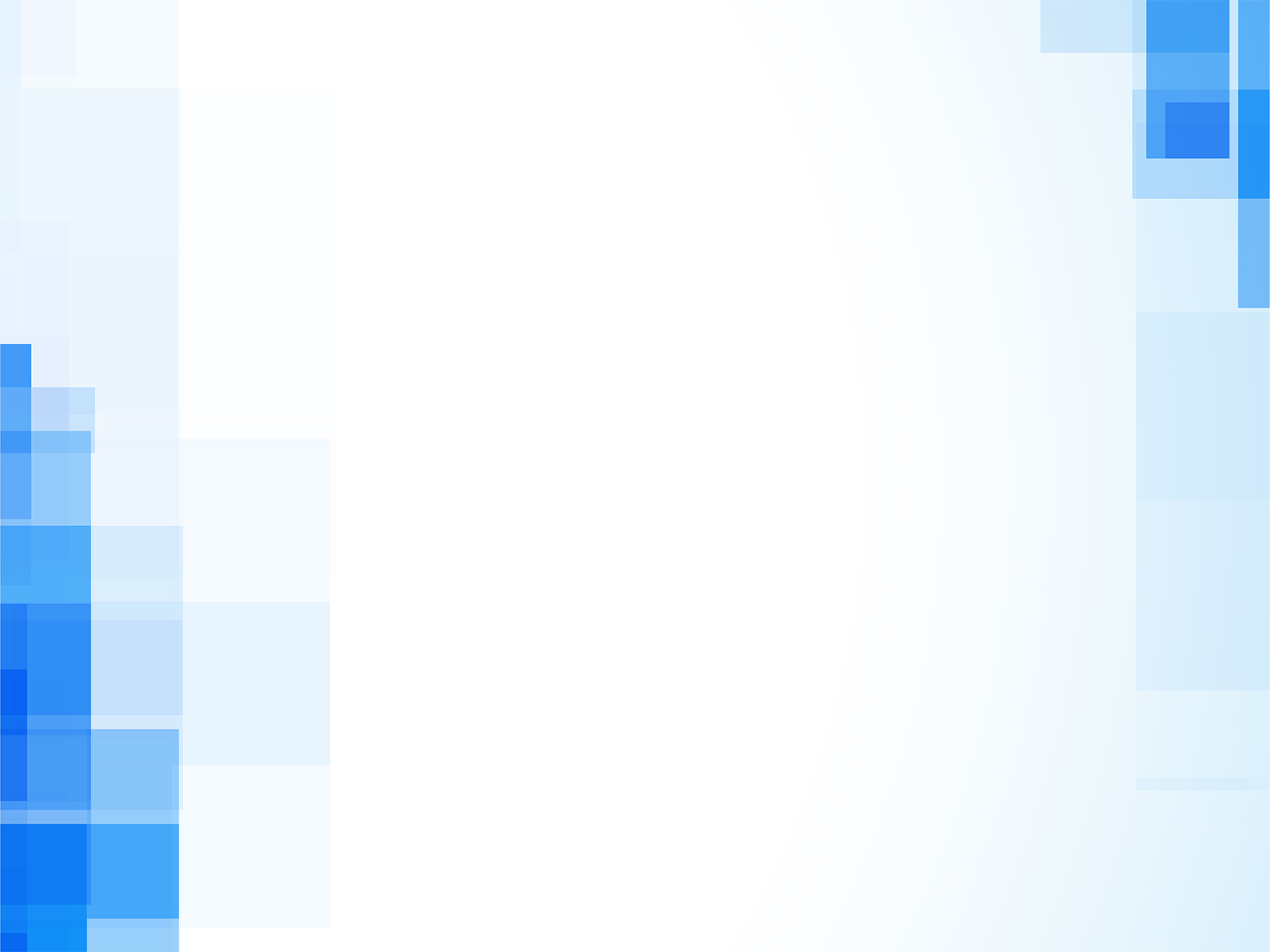 Медиативный подход — это выборочное, фрагментарное применение знаний и умений, присущих профессиональному медиатору,   это способ осознанного взаимодействия, позволяющий предупреждать возникновение и нарастание конфликтов, урегулировать разногласия в повседневных условиях там, где использование процедуры медиации нецелесообразно и/или не представляется возможным.
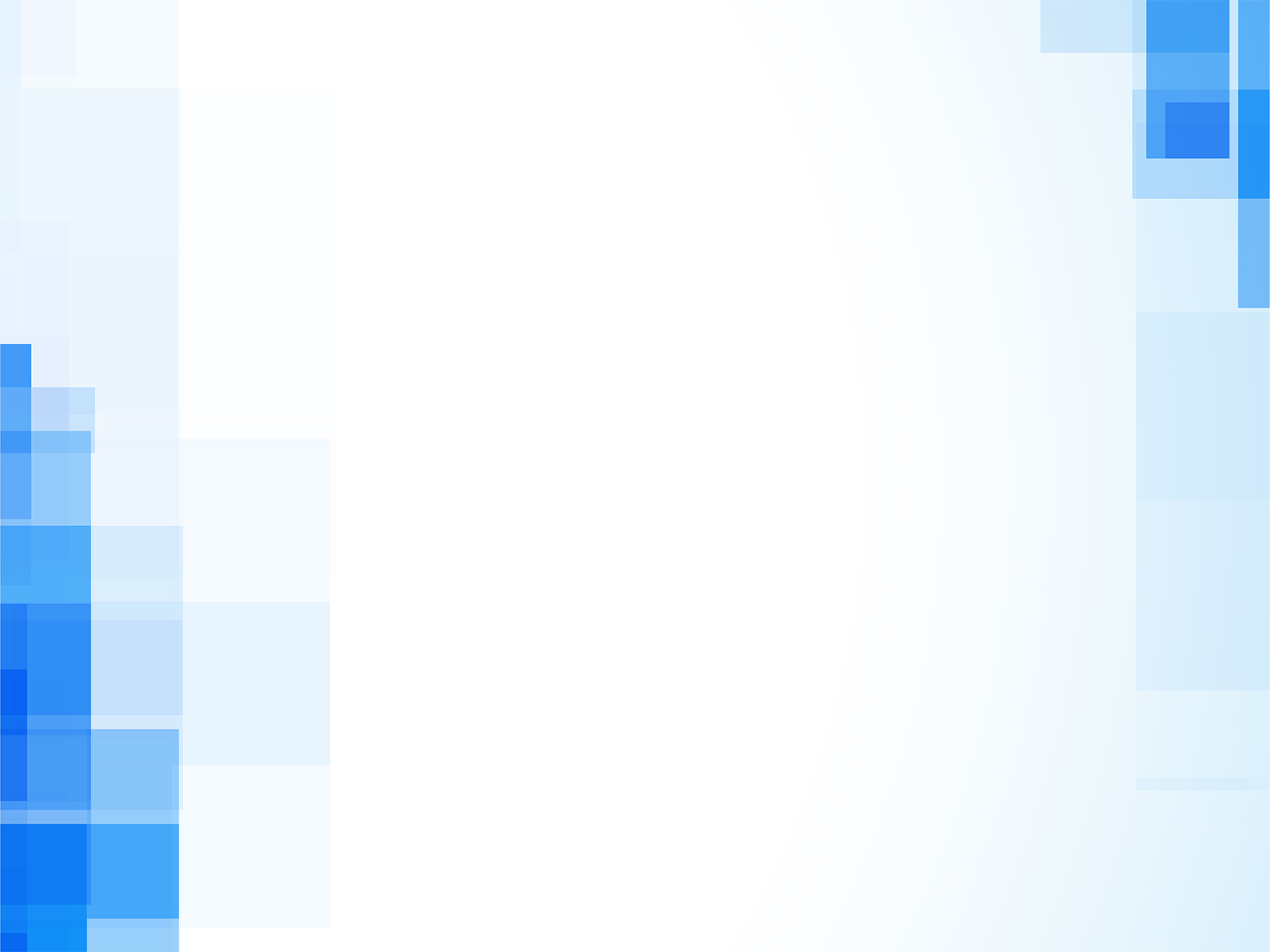 Толерантность
1. в английском – готовность быть терпимым, снисходительным;2. во французском – отношение, когда человек думает и действует иначе, чем ты сам;3. в китайском – быть по отношению к другим великодушным;4. в арабском – милосердие, терпение, сострадание;5. в русском – умение принять другого таким, какой он есть.
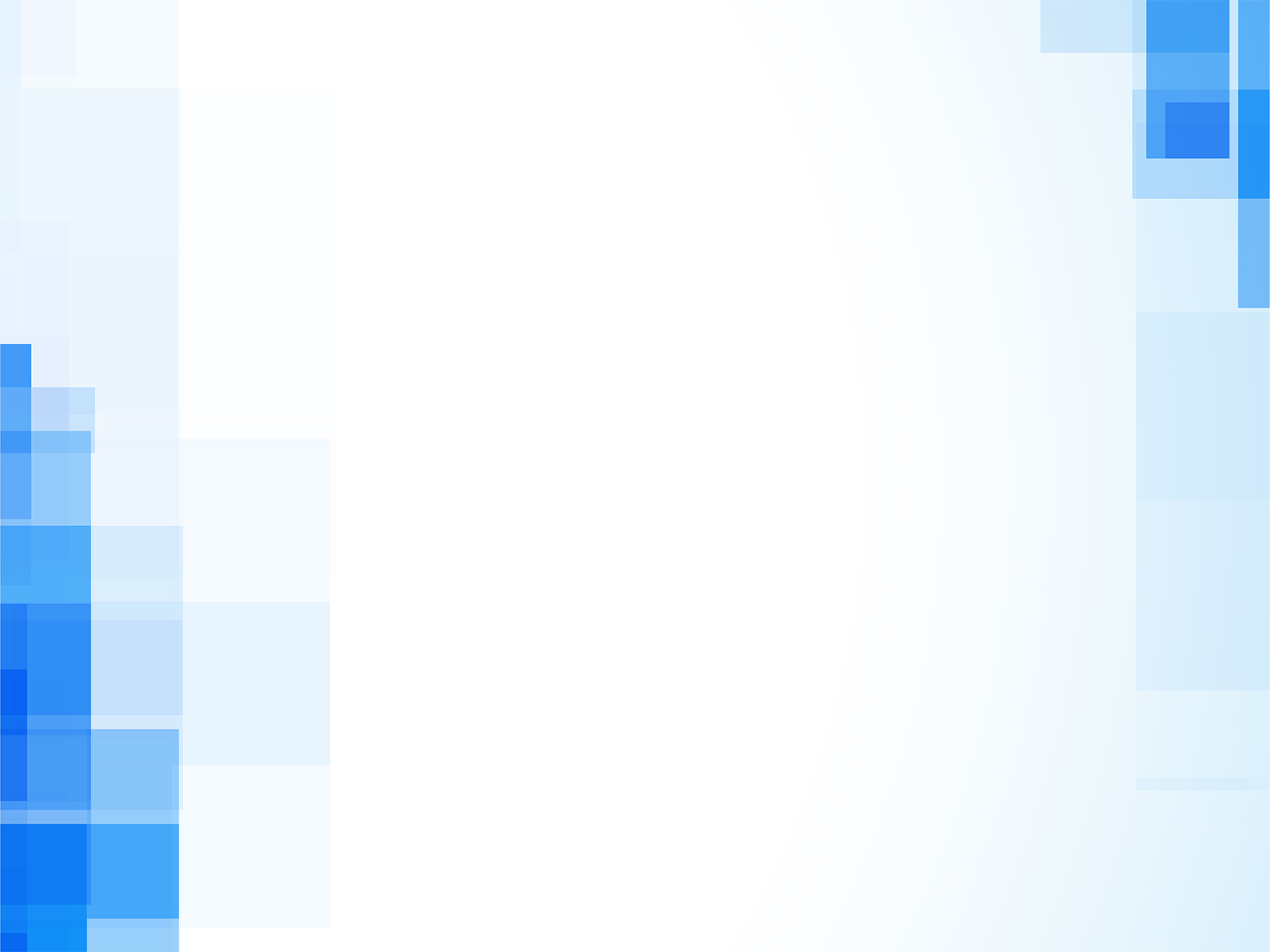 Толерантность.
Спектр мероприятий и разных видов деятельности дошкольников для формирования у них толерантности:
1) проведение праздников, и других массовых форм, с целью знакомства детей с культурой и традициями своего народа и народов мира; театрализованную деятельность дошкольников по сценариям, в основе которых сказки народов мира;
2) сюжетно-ролевые игры дошкольников, основной целью которых является освоение и практическое применение детьми способов толерантного взаимодействия;
3) русские народные подвижные игры;
4) проведение русских народных праздников, например таких как “Масленица, “Рождество” в соответствии с народным календарем;
5) изучение народных праздников ближайших стран-соседей, скандинавских народных праздников; праздников народов Востока и мусульманских стран; 6) знакомство детей с традициями народов разных стран;
7) с традициями празднования Нового Года, 1 мая, 1 апреля в разных странах;
8) игры-занятия, созданных на материалах различных сказок, с целью решения проблем межличностного взаимодействия в сказочных ситуациях;
9) сочинение сказок и историй самими детьми; инсценировки сказок.
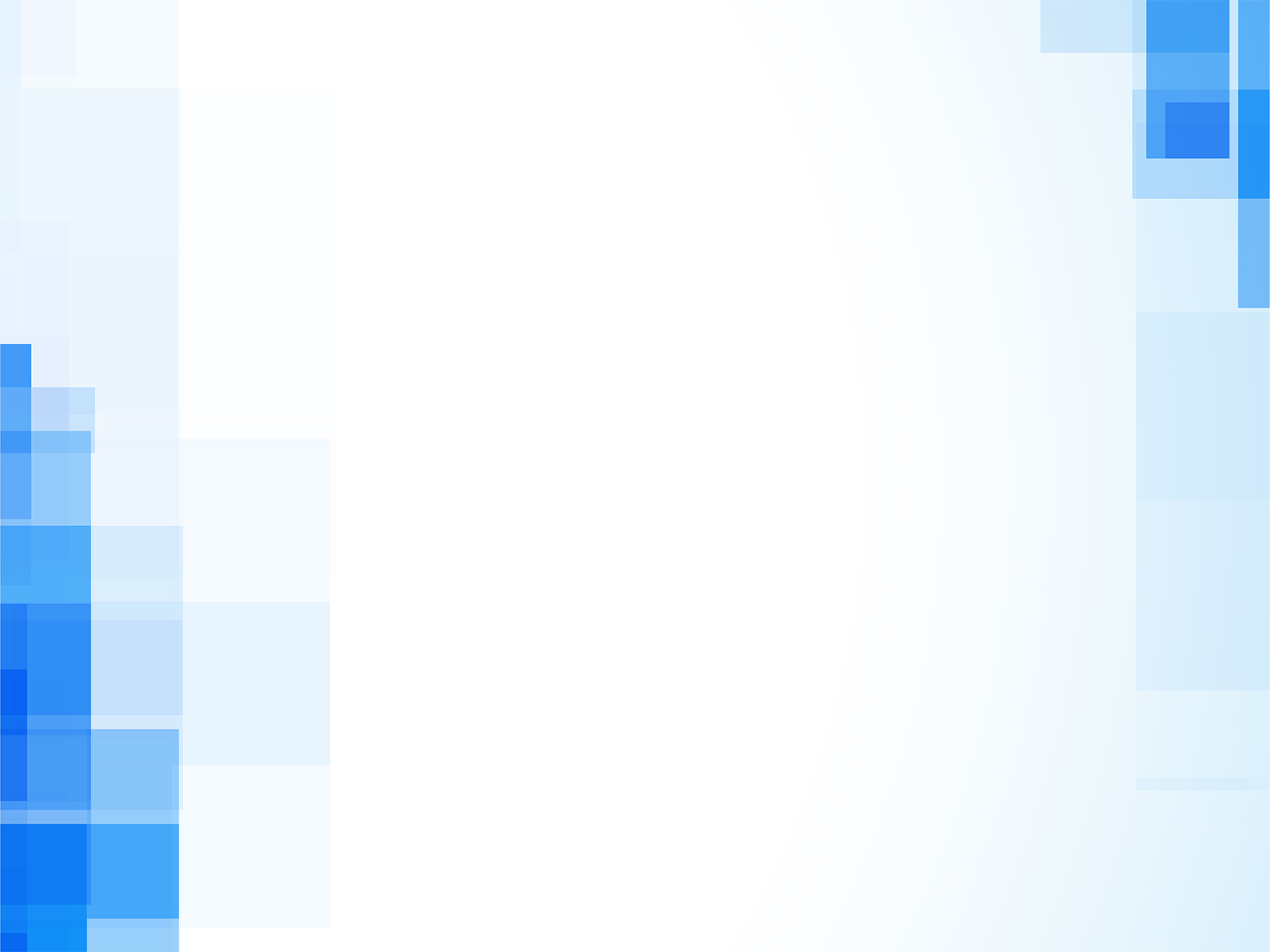 Толерантность.
Методические приемы для формирования толерантности у дошкольников 

1 Игры и игровые упражнения, направленные  понимание эмоций, настроений , на умение регулировать свое поведение
2. Обсуждение и проигрывание ситуаций
3. Этюды и упражнения 
4. Использование художественного слова
5. Использование наглядных пособий
6. Продуктивный вид деятельности
7. Вспомогательный приём – слушание музыки, детских песен, национальной музыки разных народов.
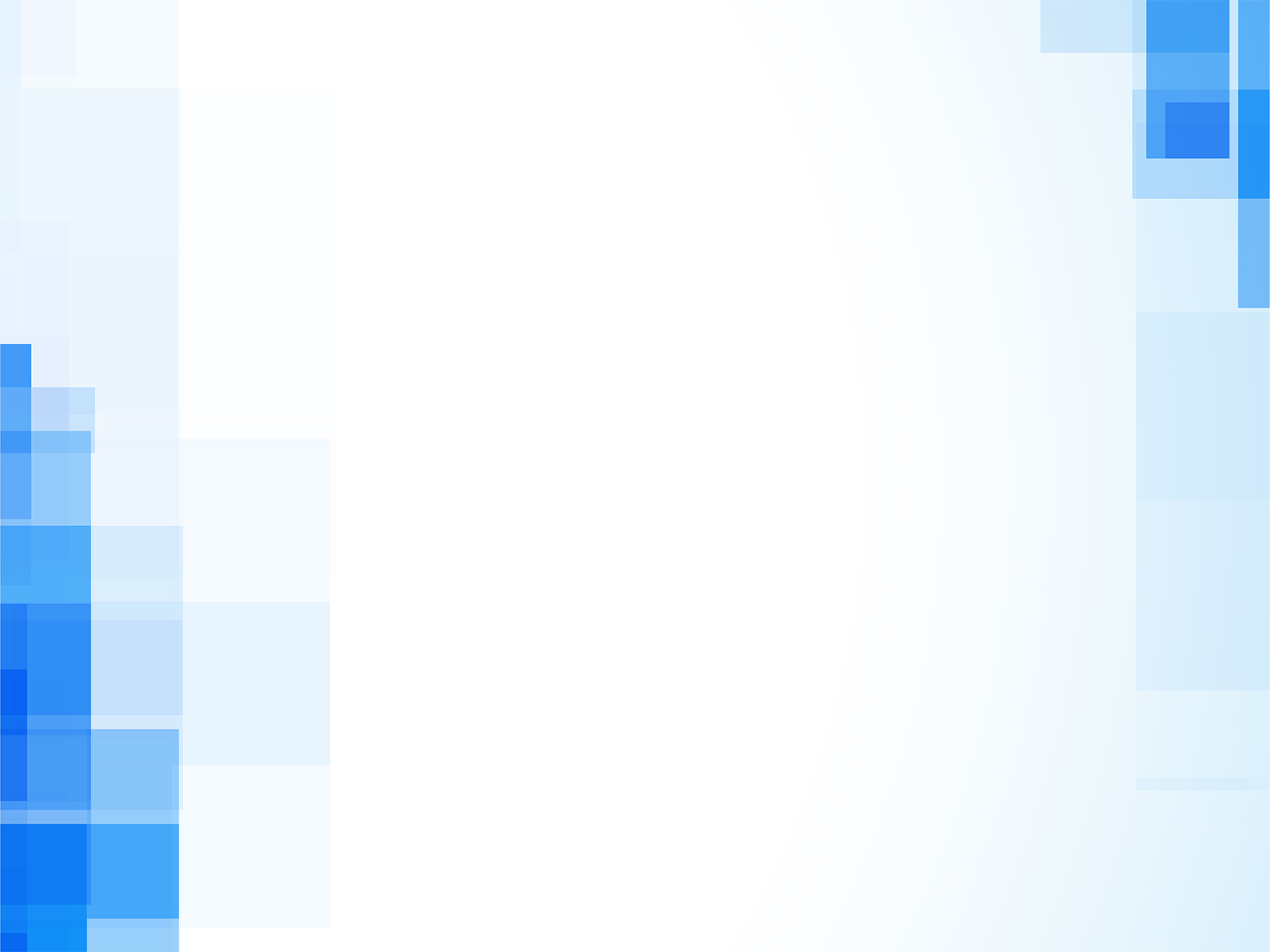 Детский гнев и агрессия
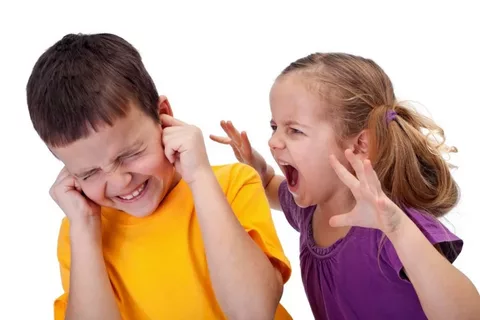 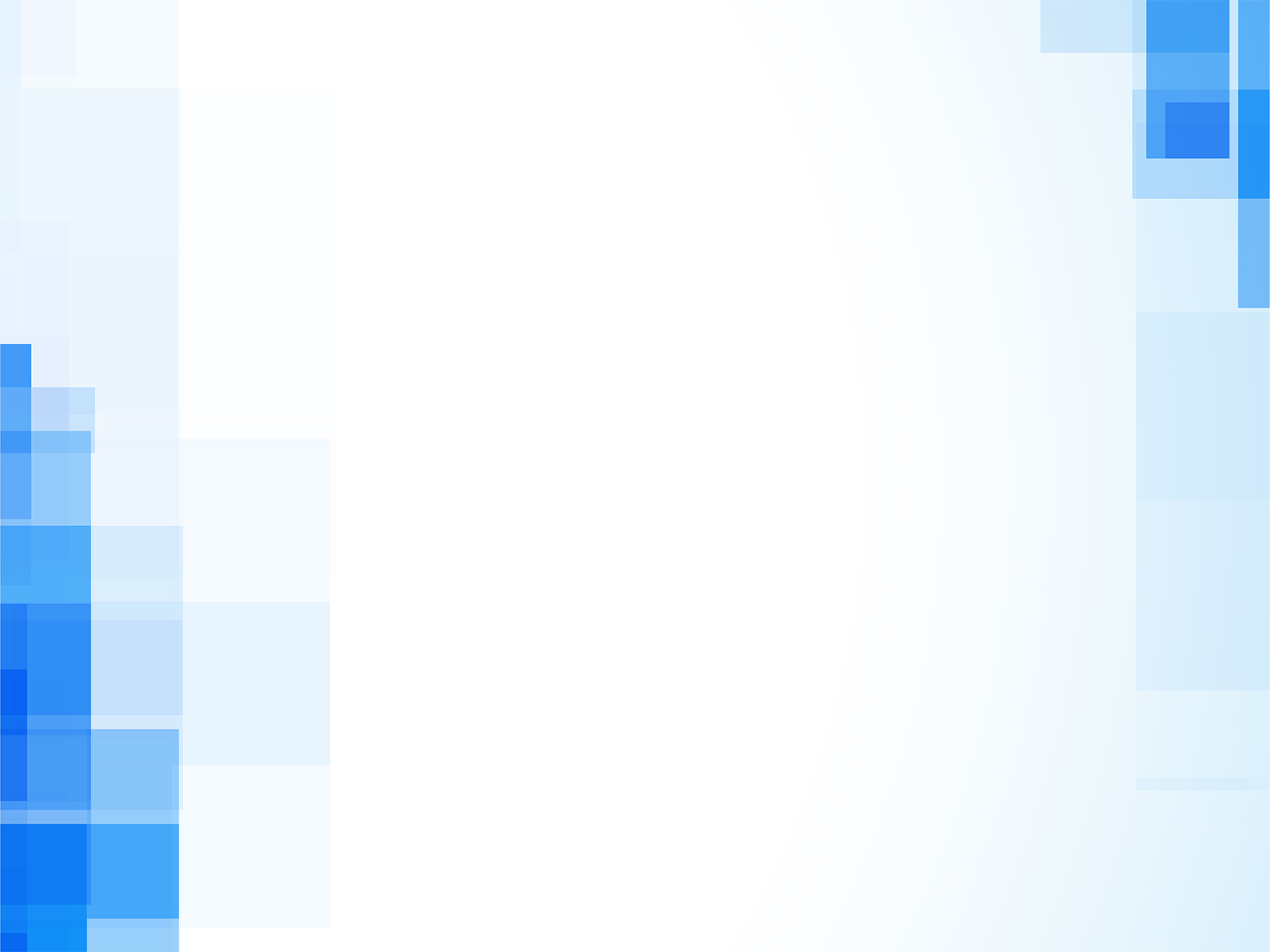 Гнев у ребенка – это непроизвольное, незапланированное проявление злости с раздражением, зачастую сопровождающееся вспышкой словесной и физической активности.
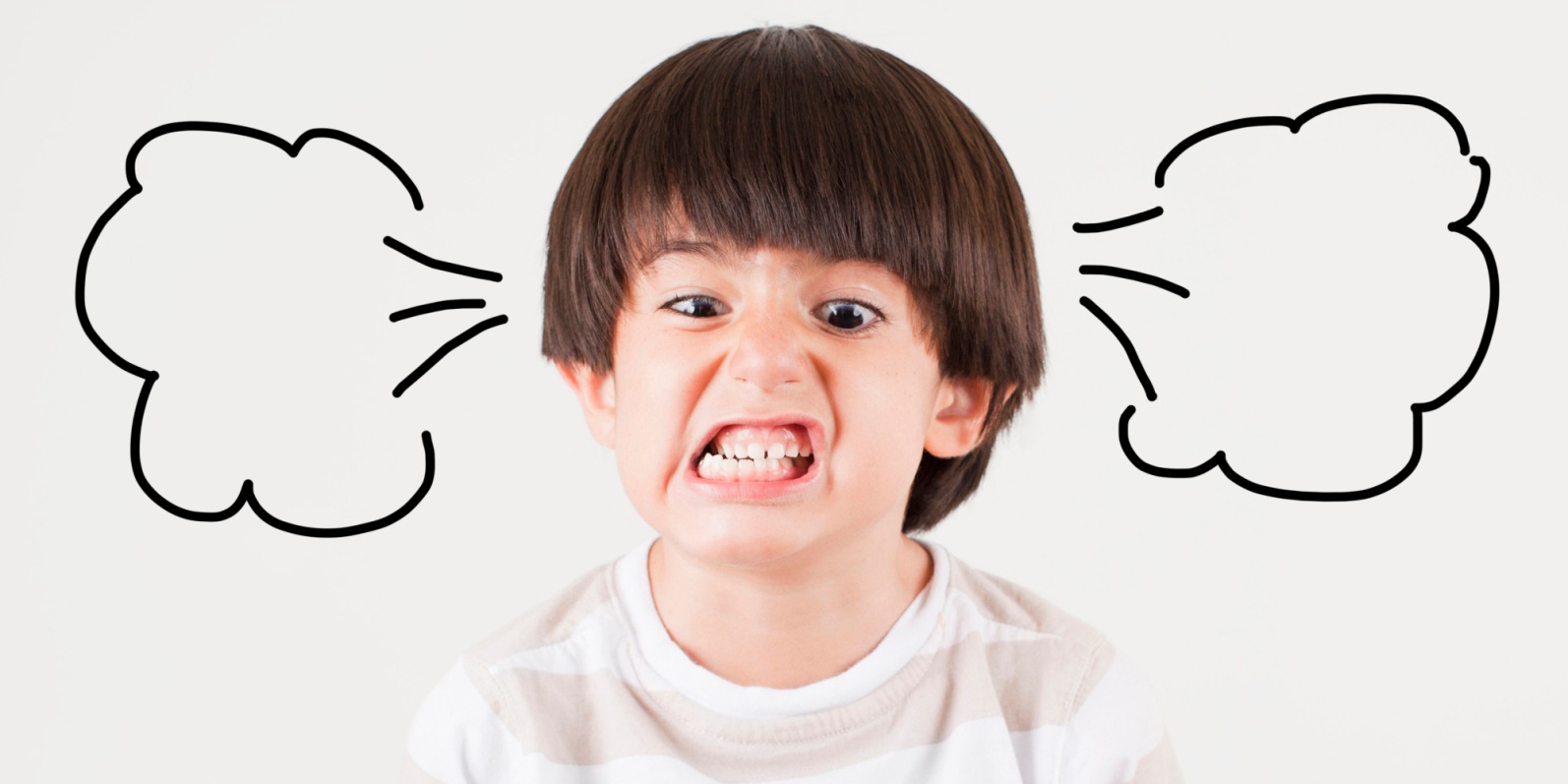 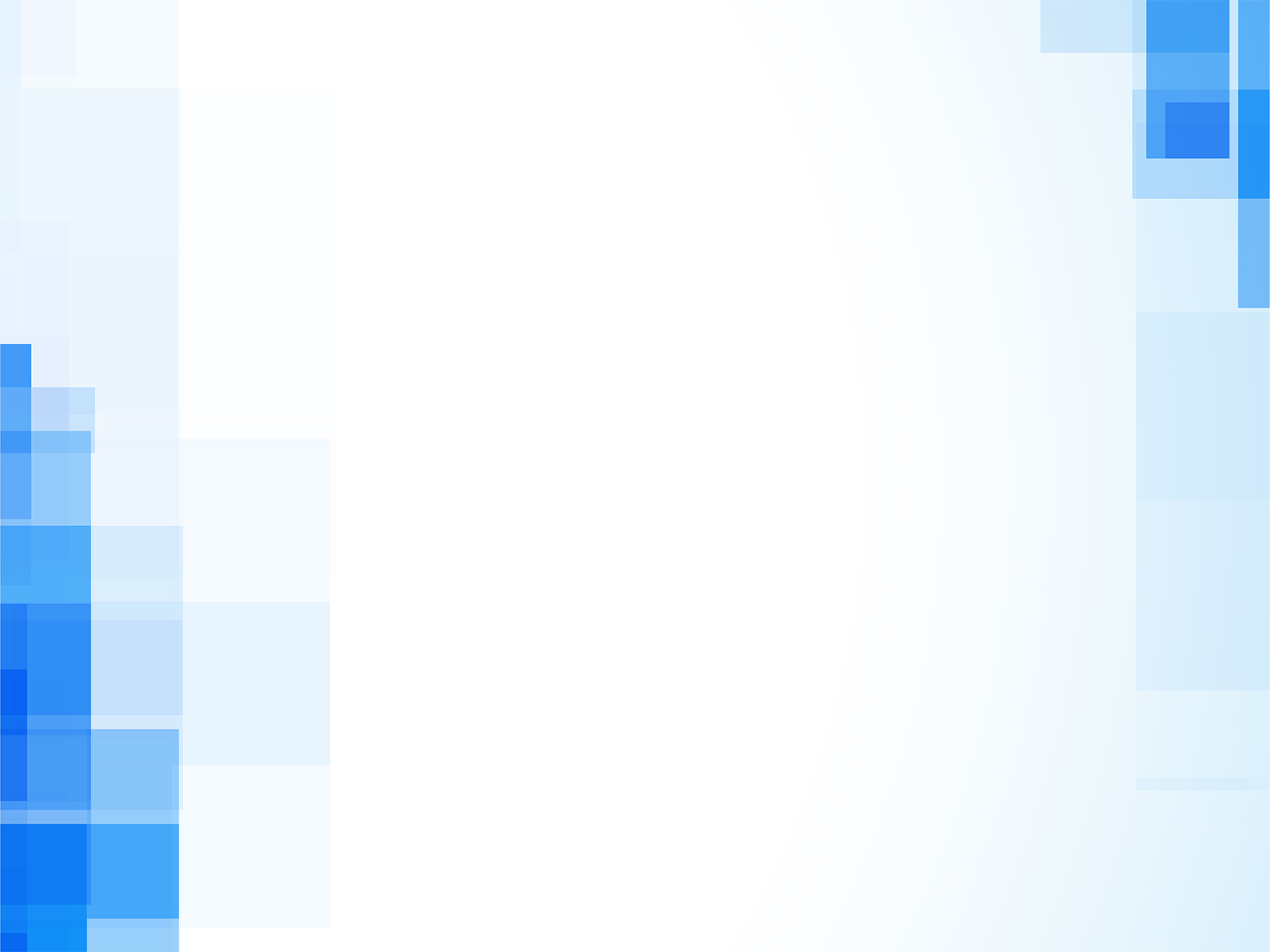 Агрессия – это мотивированное деструктивное поведение, противоречащее нормам и правилам сосуществования людей в обществе, наносящее вред объектам нападения, приносящее физический ущерб людям.
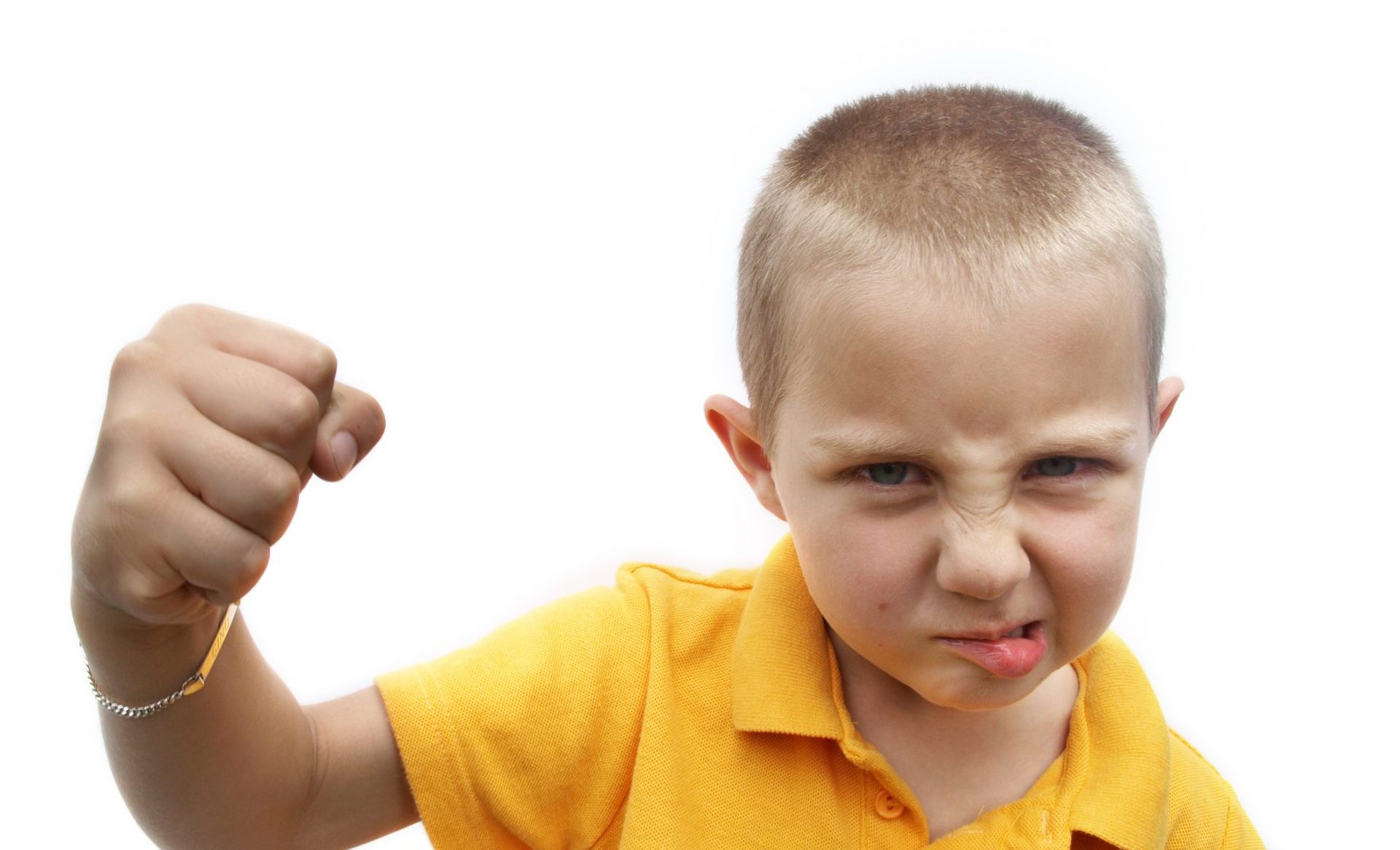 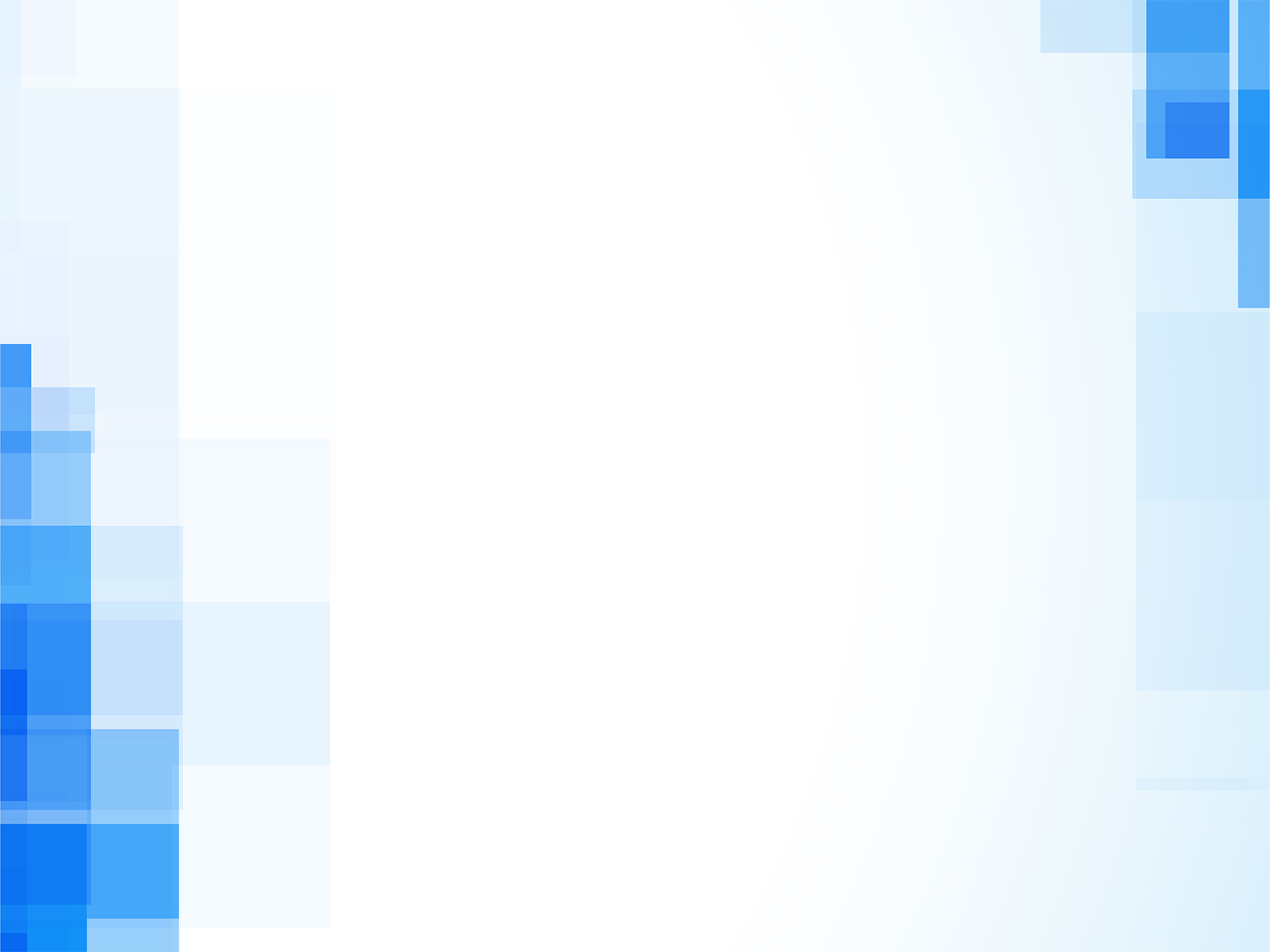 Биологические основы детского гнева
1. Гнев у ребенка 2 лет это проявление интереса и исследование мира. Если посмотреть на малыша 2-х лет в момент гнева, то можно увидеть искренний азарт и любопытство. Так кроха исследует мир, а взрослые такое поведение зачастую принимают за агрессию. 2. Гнев у ребенка 3 года означает самоутверждение. Это самый трудный критический период. Малыши 3-х лет уже очень хорошо понимают, что вокруг них происходит, и зачастую желают, чтобы все было, как хочется именно им. Если происходит не так, как хочется крохам, то гнев переходит в приступы злобы, доставляющие существенные беспокойства взрослым, особенно в общественных местах. Чтобы избежать неприятных ситуаций взрослым следует анализировать свои действия.3. К четырем годам число вспышек гнева у детей снижается.
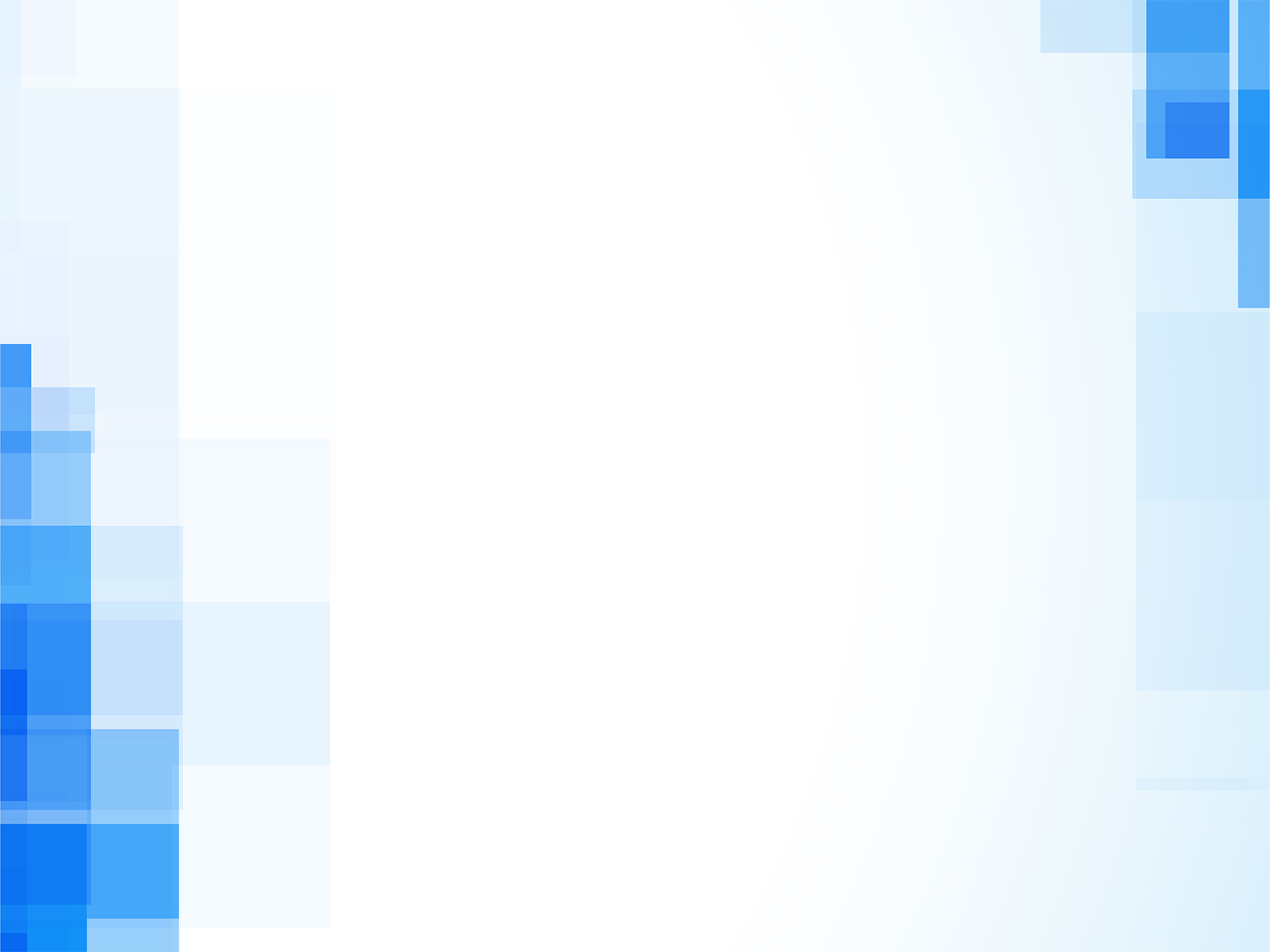 Игровые пособия для «выхода» гнева
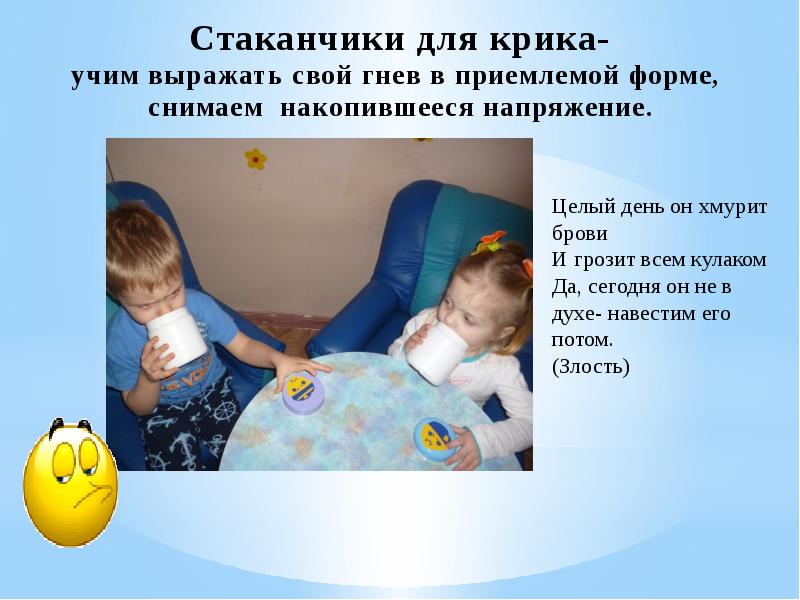 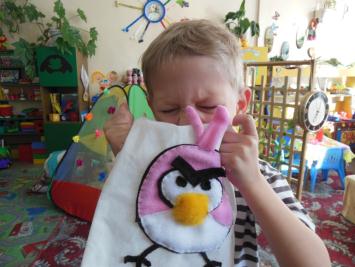 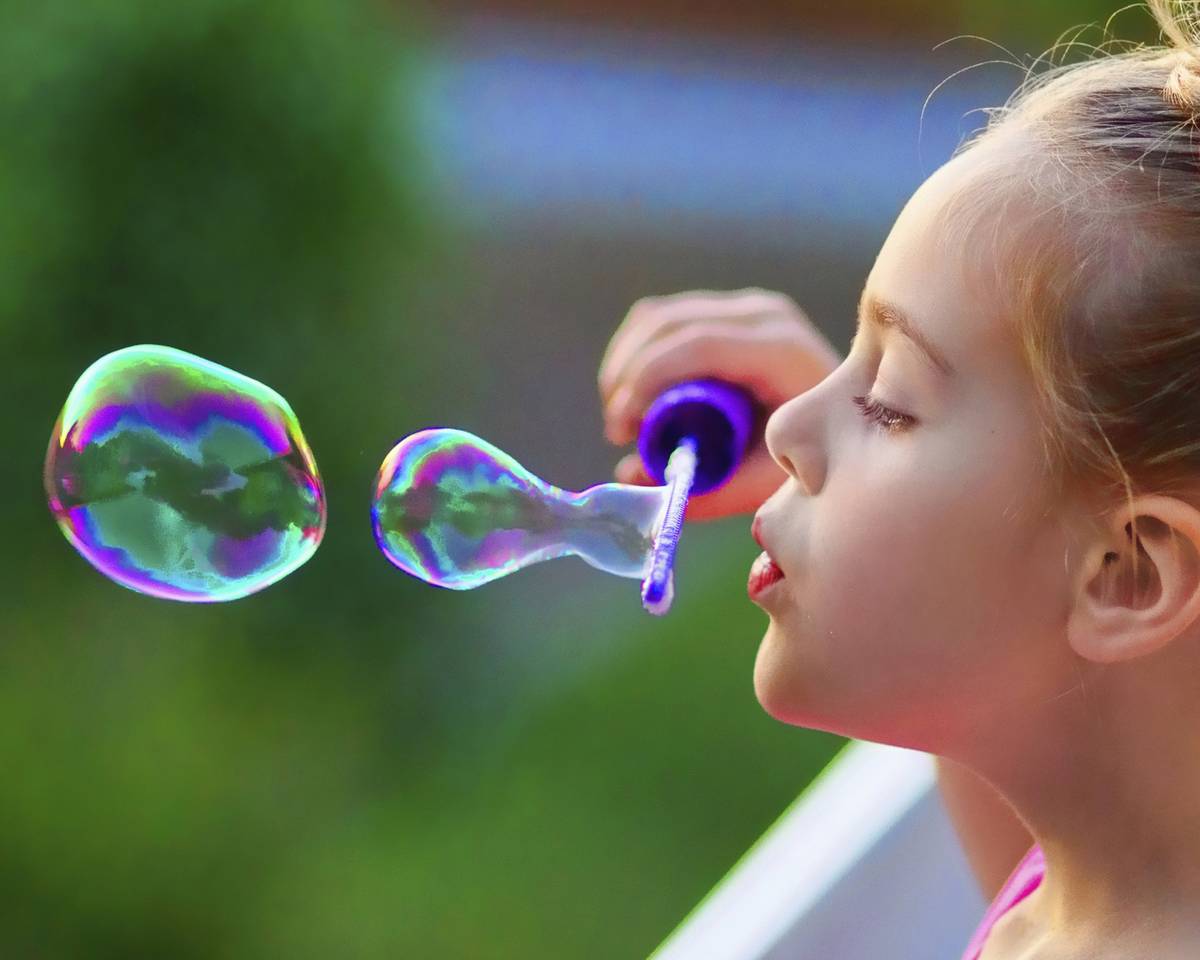 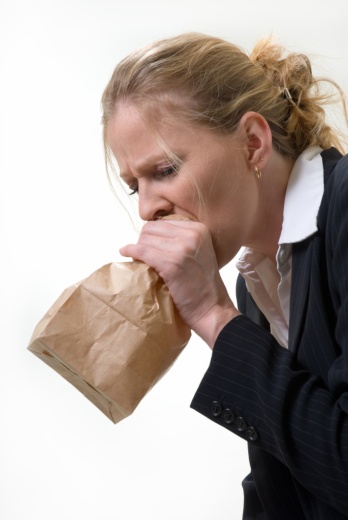 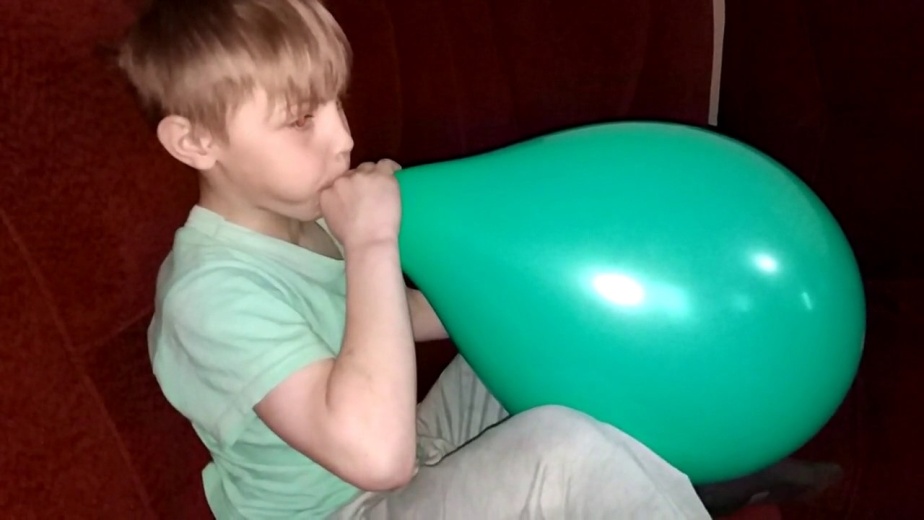 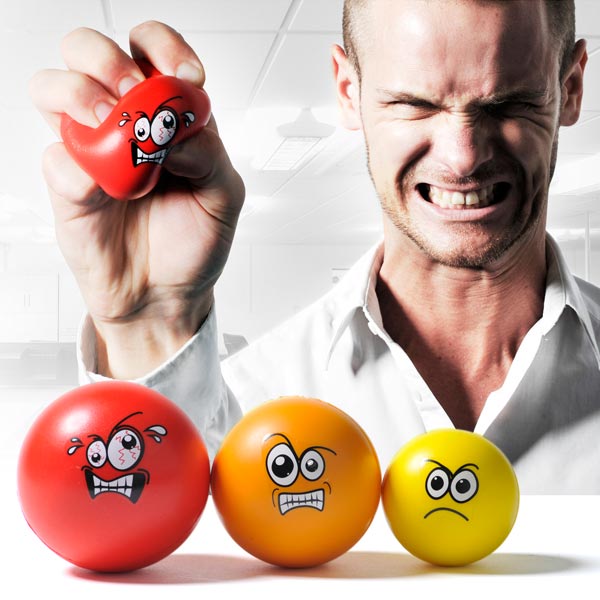 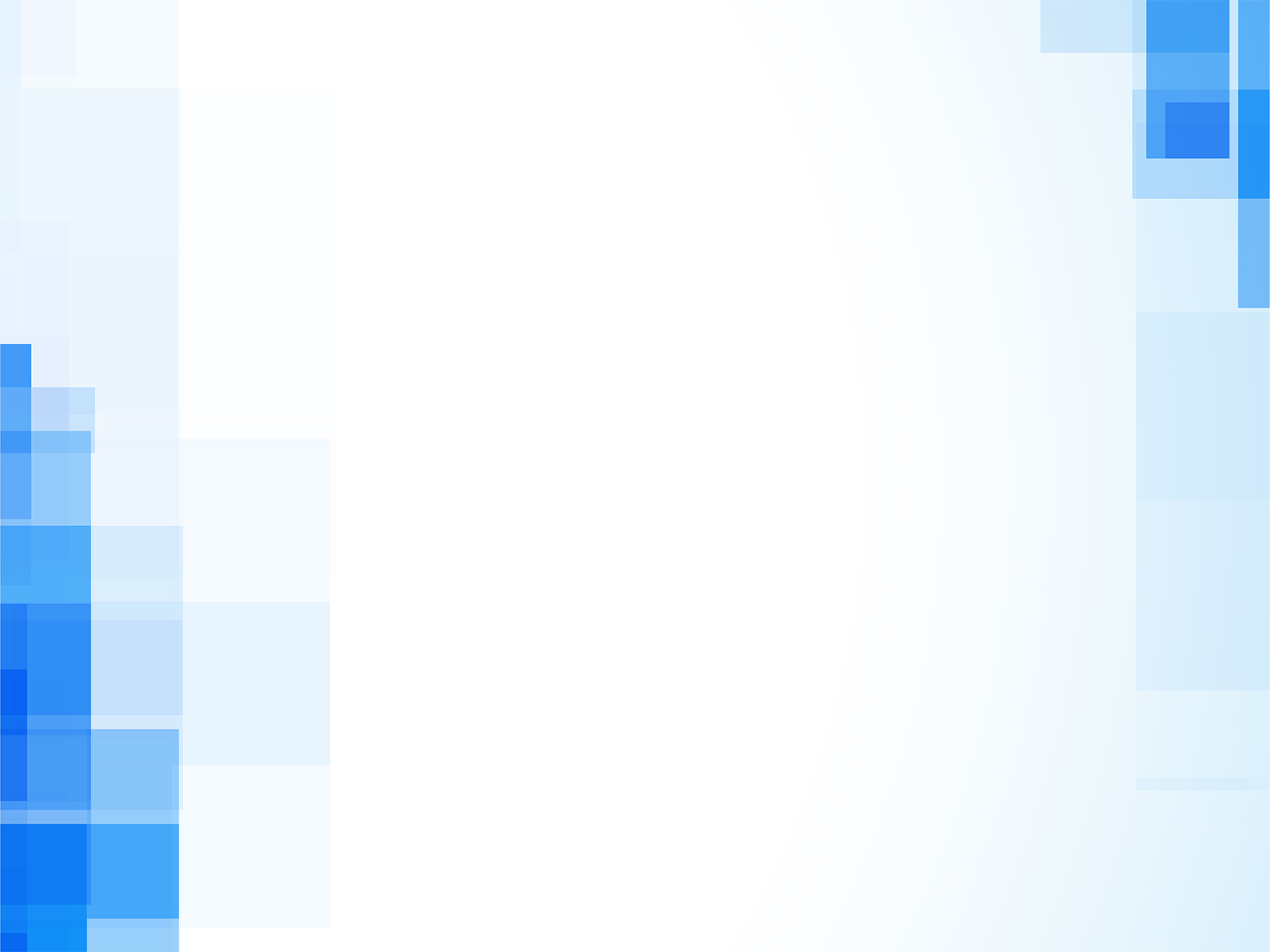 «Надуть воздушный шарик злостью»
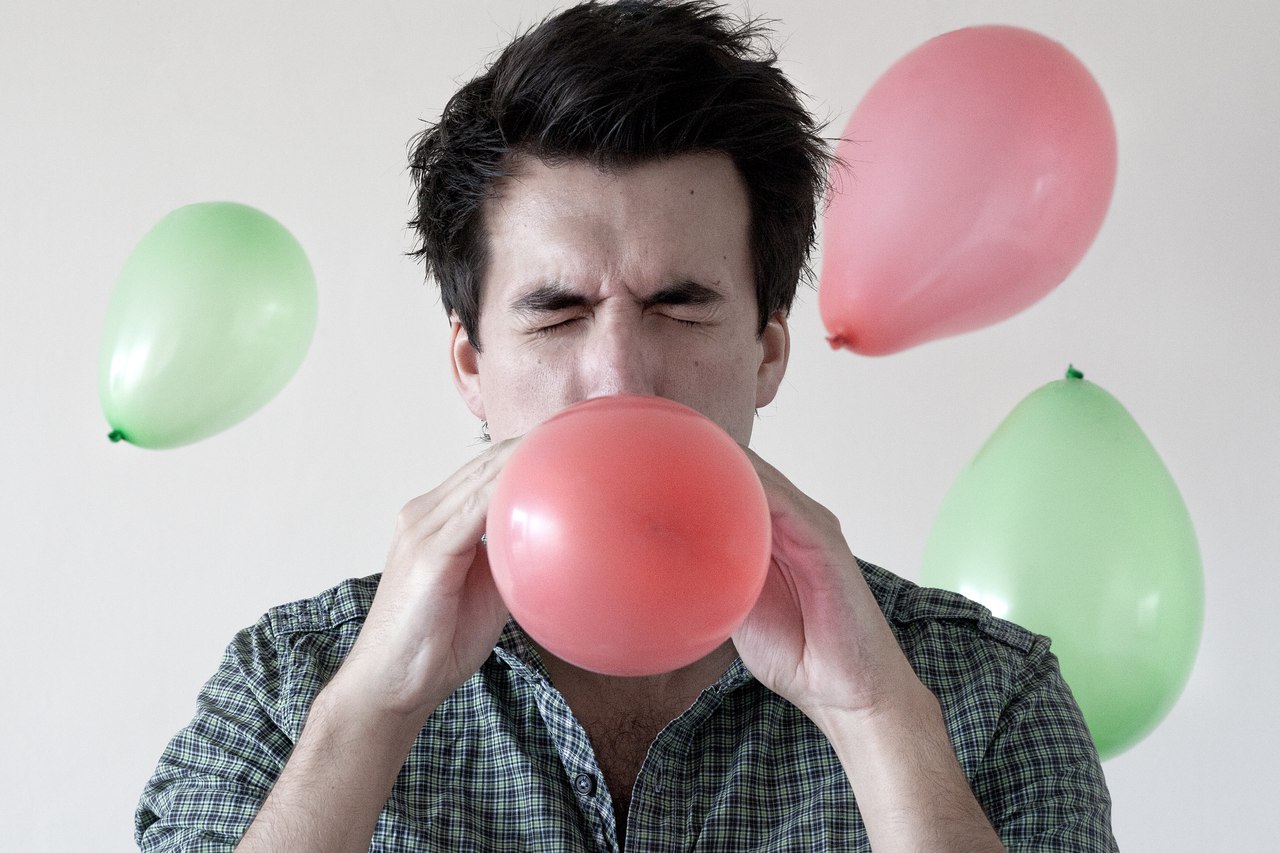 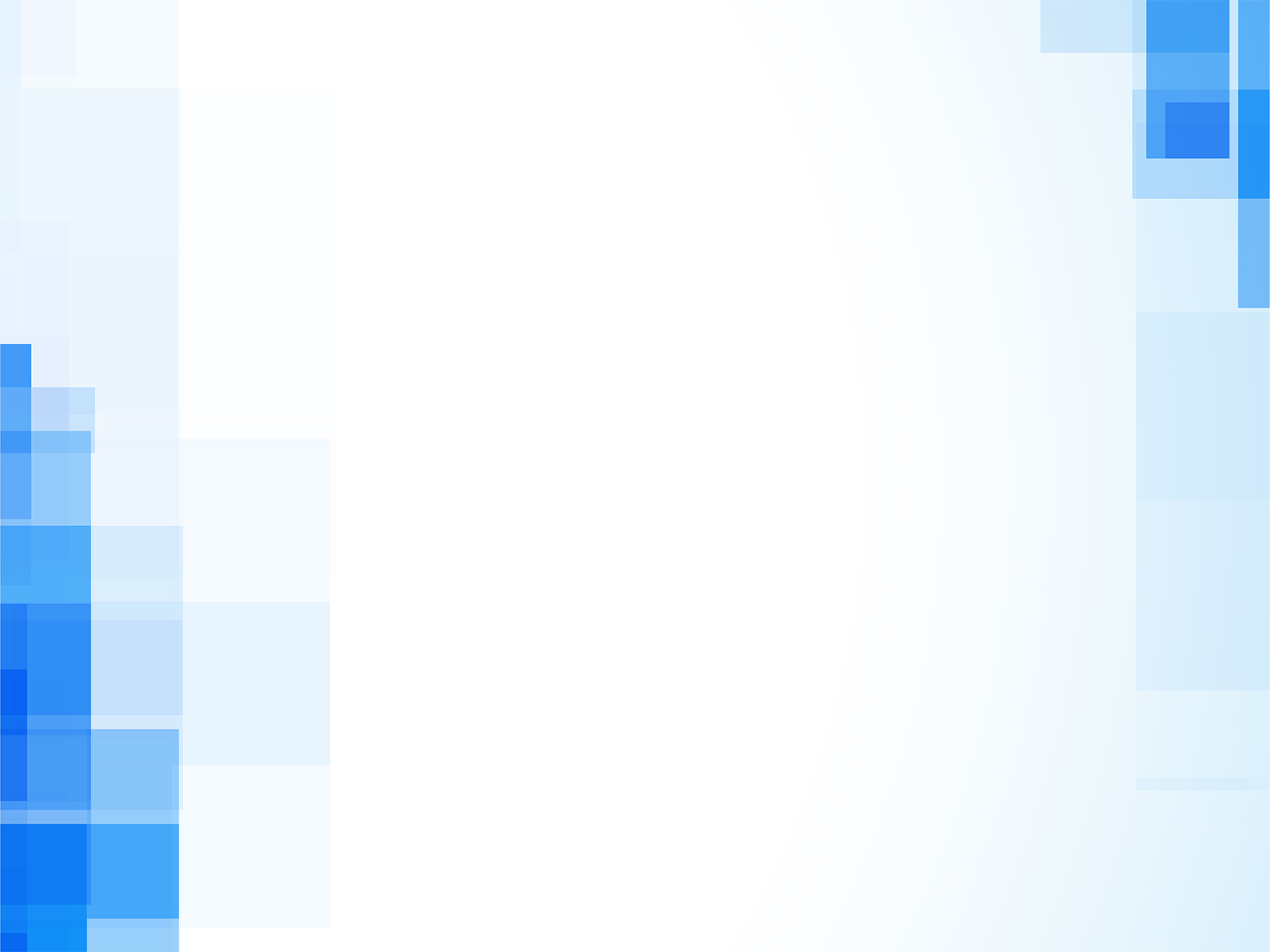 «Топот ног»
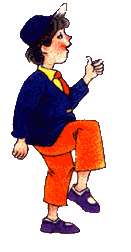 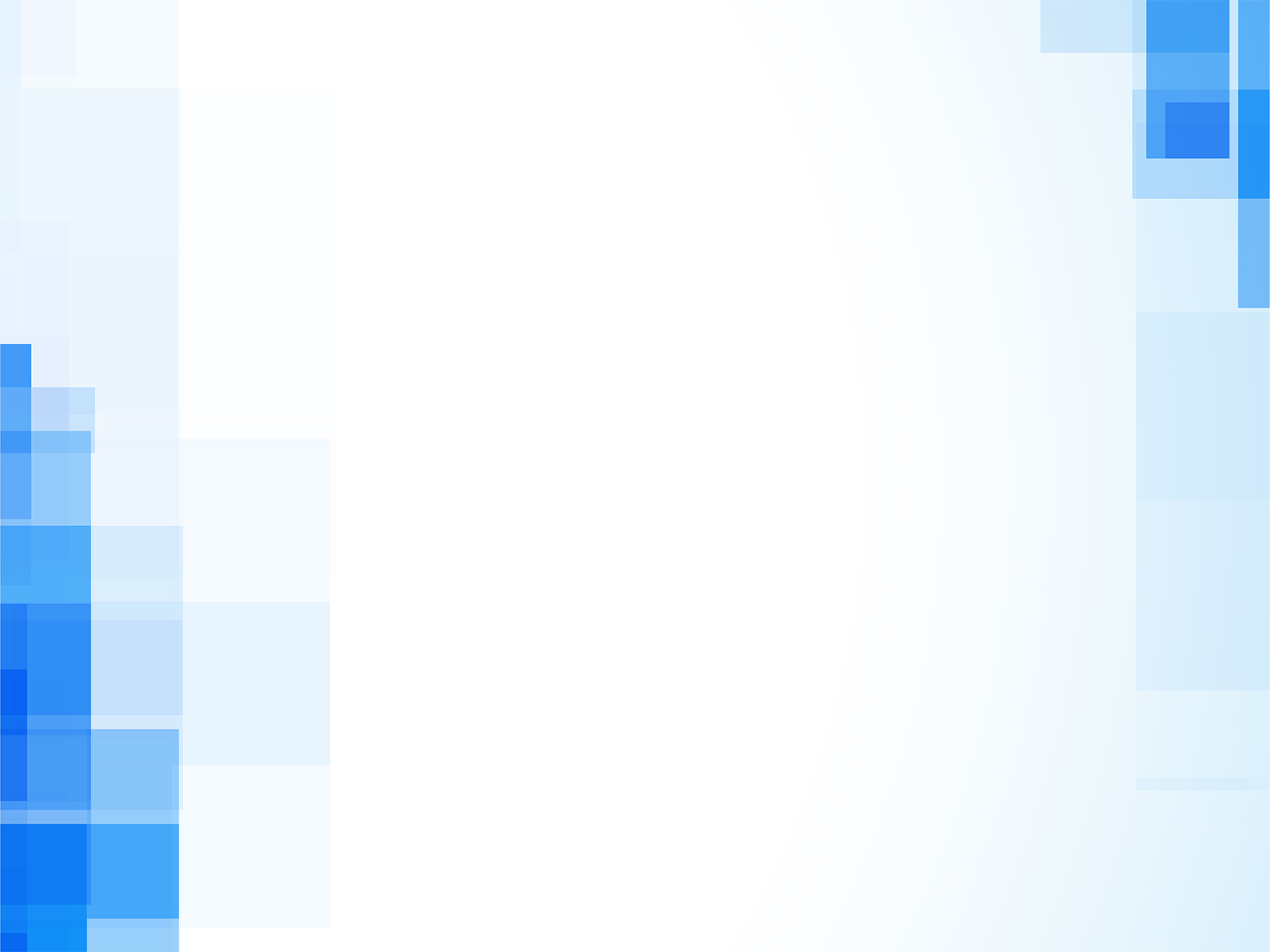 «Доброе животное»
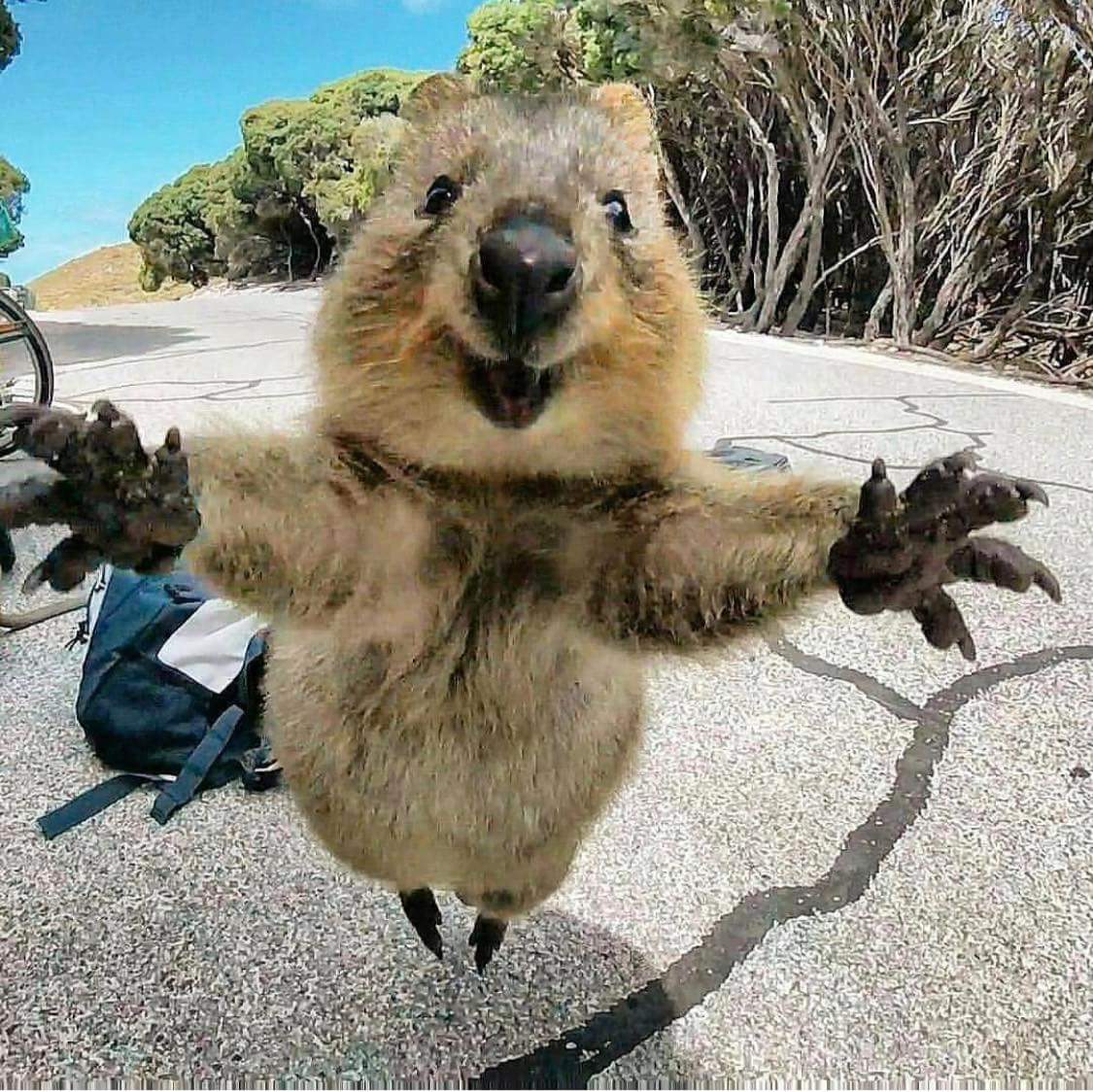 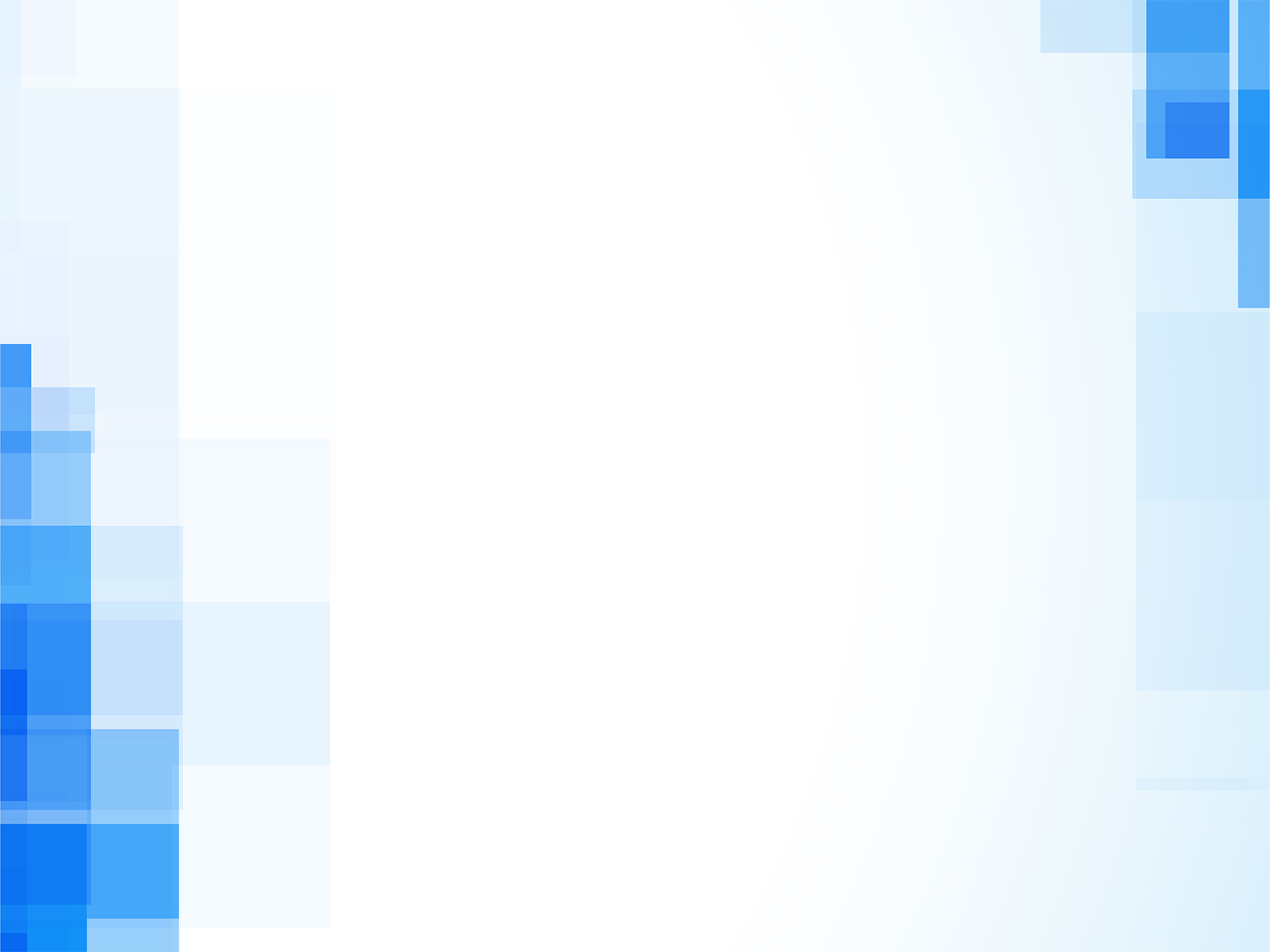 Нарисуй свой гнев
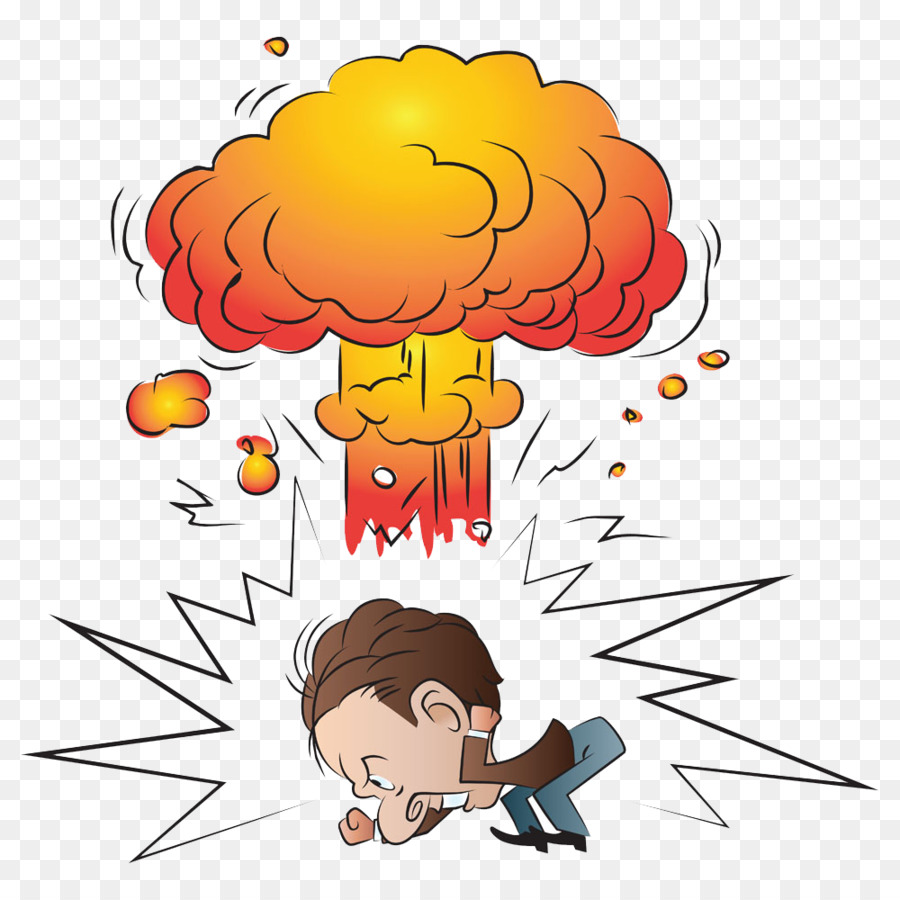 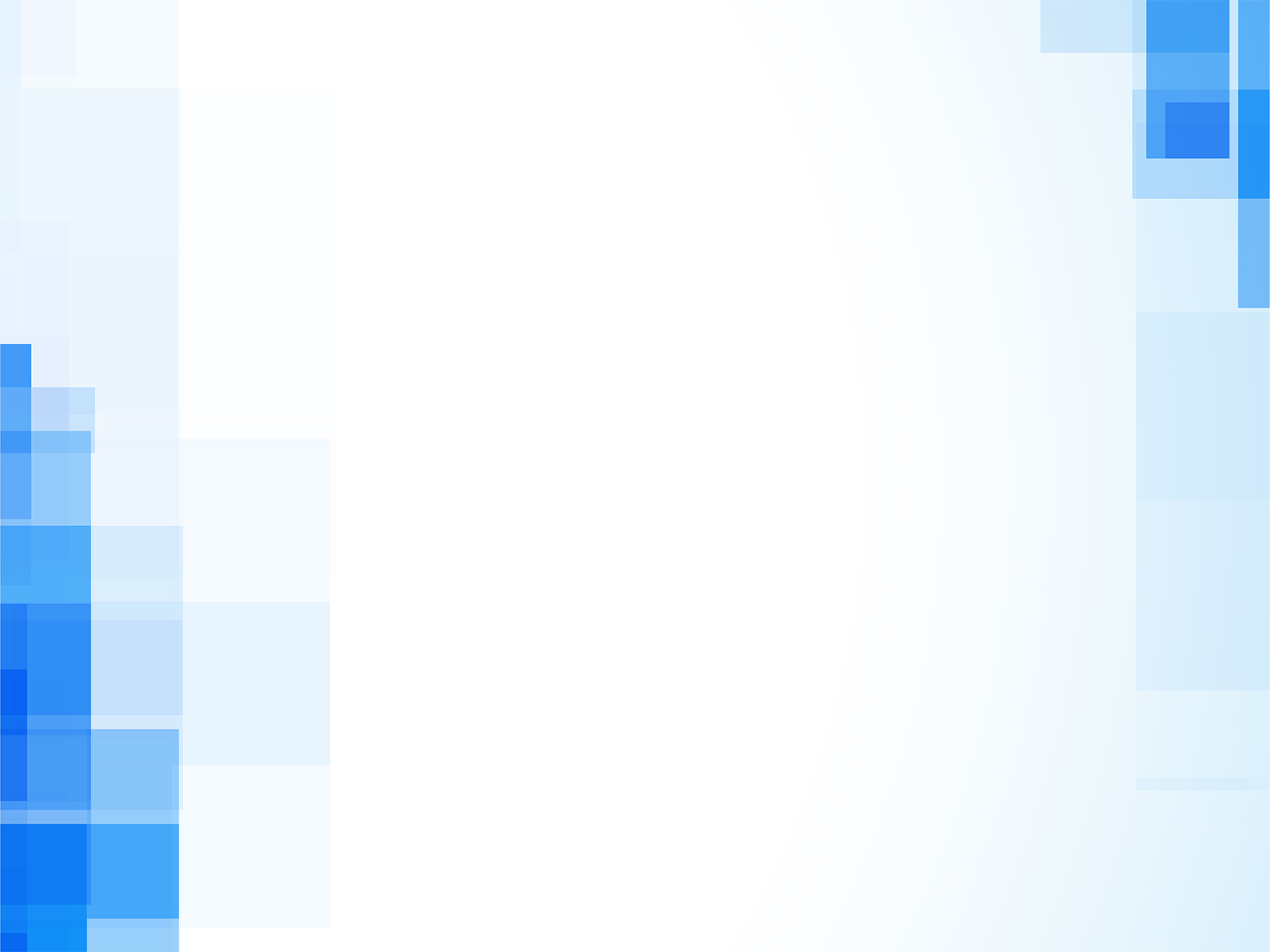 «Бумажные мячики»
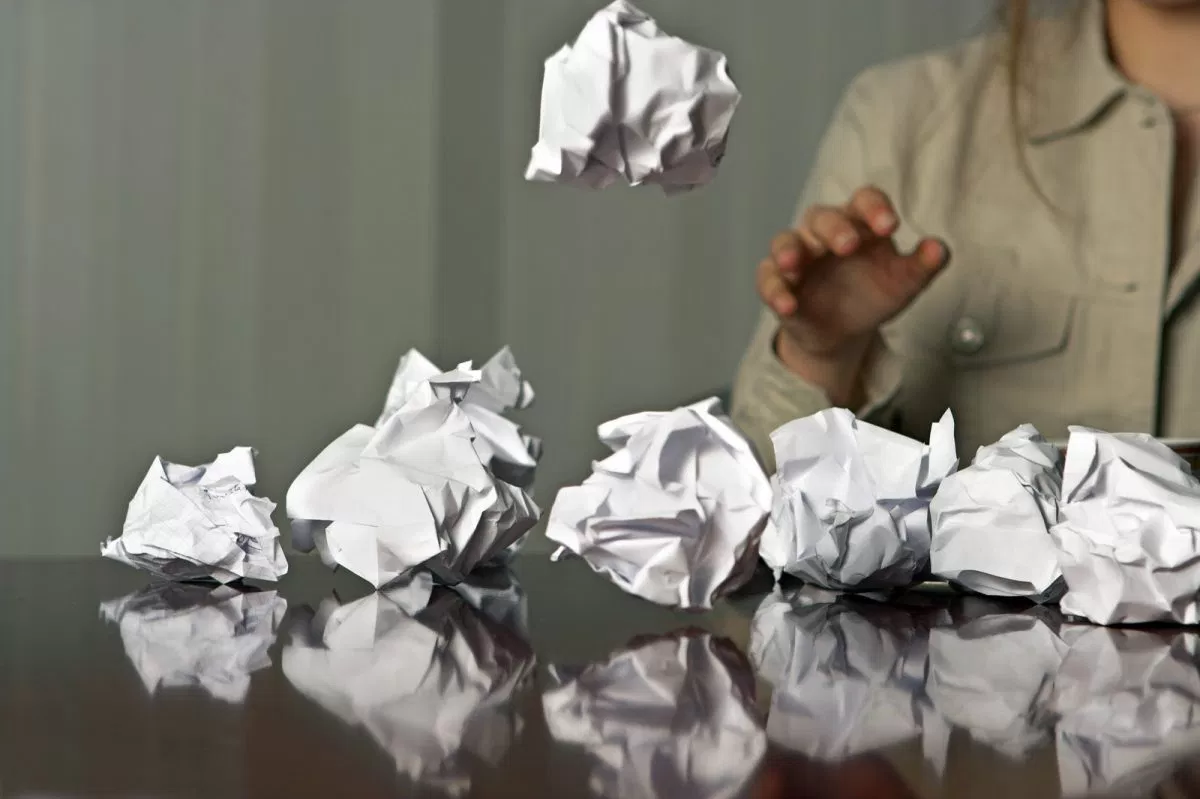 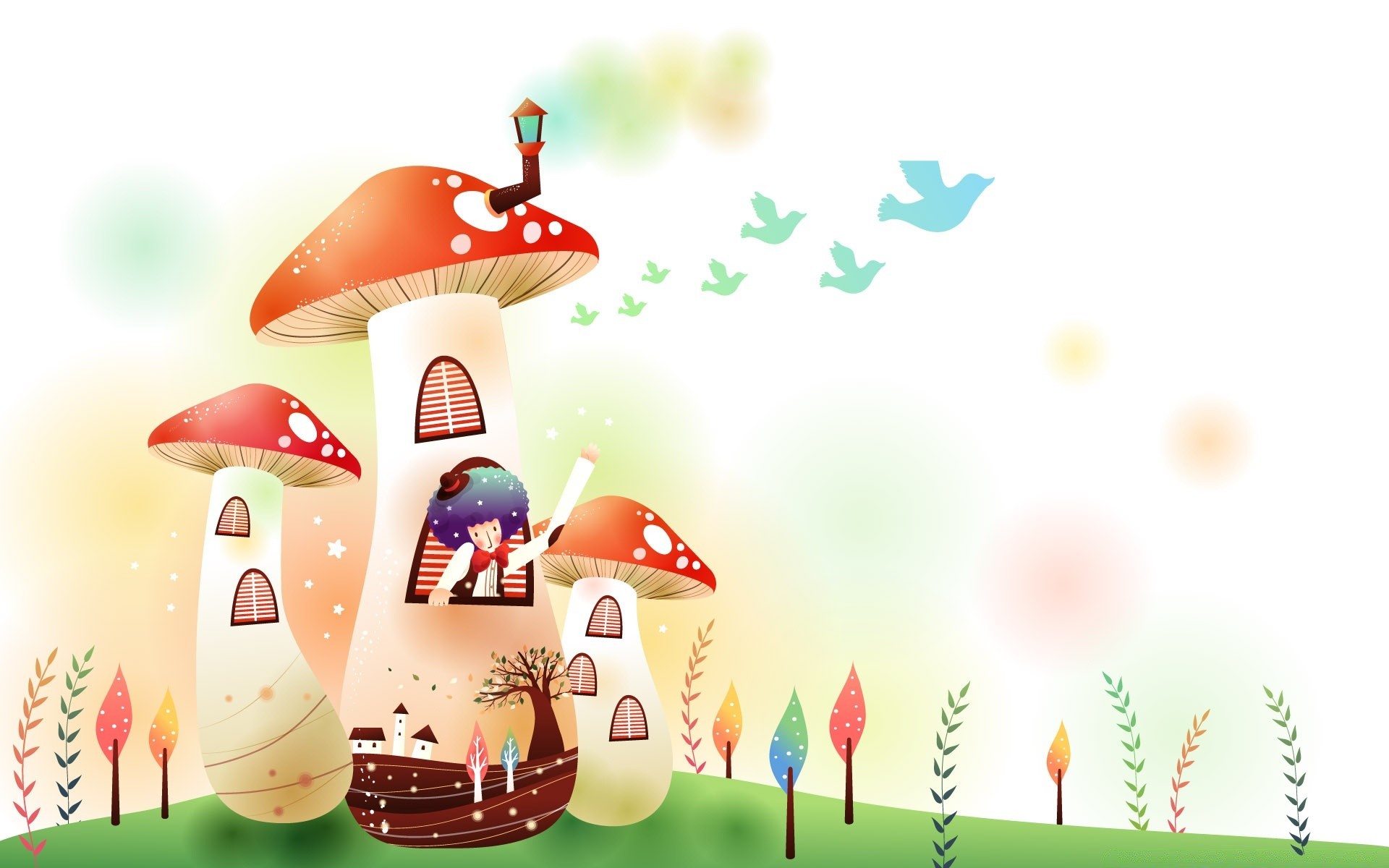 «Сказкотерапия»
«Сказкотерапия» означает «лечение сказкой». 

Сказки подсказывают, как себя вести в трудных ситуациях или как не надо себя вести.
5 правил сказкотерапии
1. Имя героя лучше выдумать, чтобы у ребёнка не было ощущения, что это история непосредственно о нём или его друзьях, ведь герои в этих сказках не всегда поступают хорошо.
2. Добавляйте в сказки сюжеты из жизни малыша — это сделает сюжет более знакомым и понятным для него.
3. Не делайте из сказкотерапии занятие. Рассказывайте сказку тогда, когда ребёнок этого хочет: не давите, не заставляйте, не настаивайте.
4. Рассказав историю, обсудите её с малышом. Ещё раз вспомните сюжет, спросите, что понравилось или не понравилось ребёнку, поинтересуйтесь его мнением: кто поступил хорошо, а кто — плохо, почему герой обрадовался или расстроился, как он себя чувствовал и пр.
5. Предложите ребёнку разыграть сюжет сказки с игрушками или покажите ему кукольный спектакль.
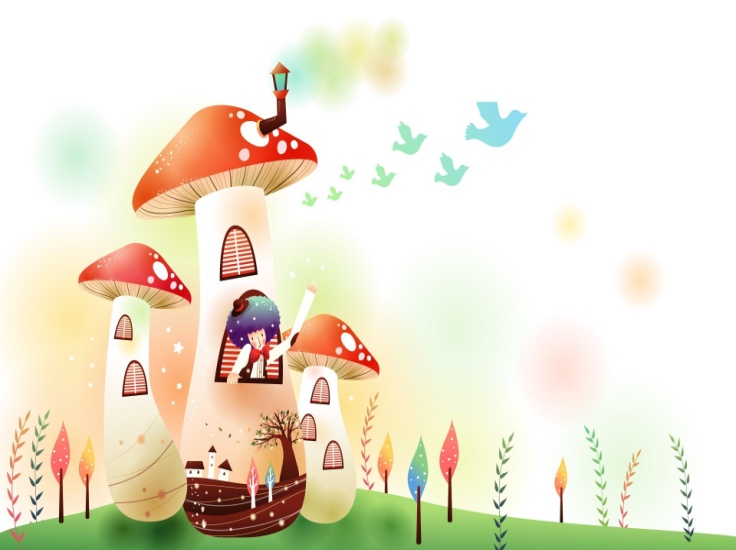 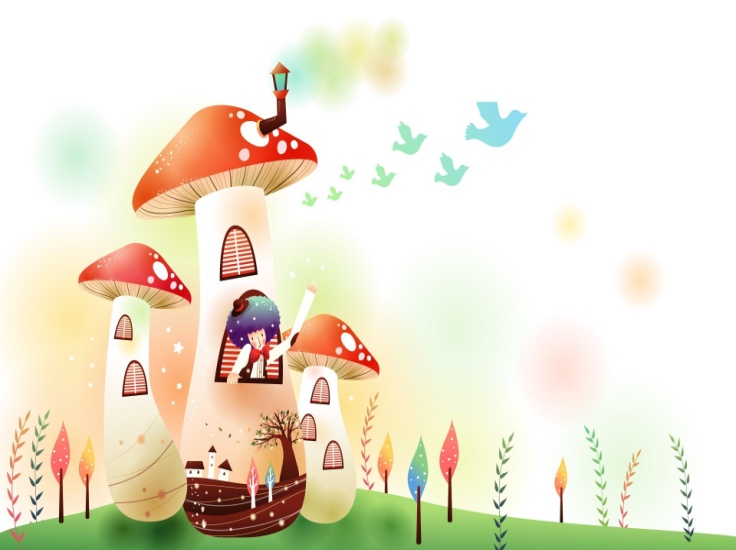 «Крокодил»
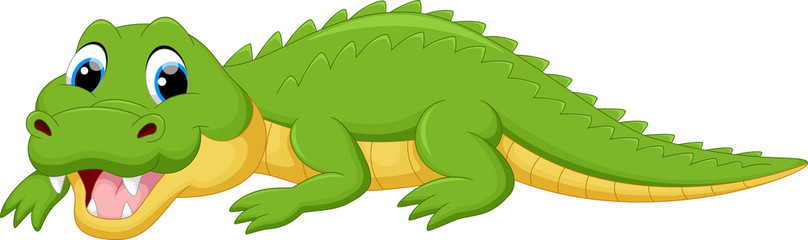 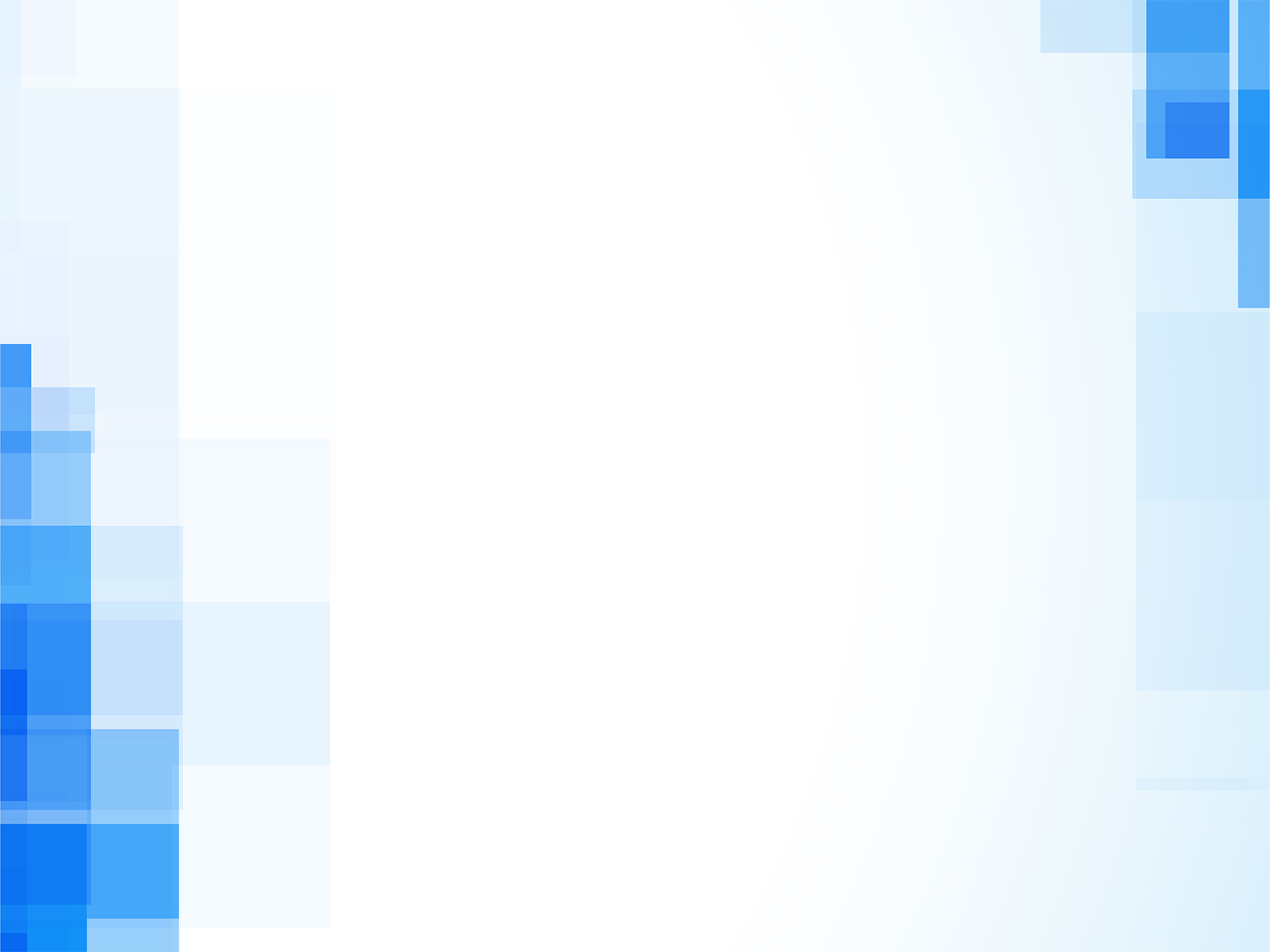 Метафорические карты
Метафорические карты – это набор карт или открыток, на которых изображены события, фигуры, лица, природа, предметы, животные, абстракции разного рода.
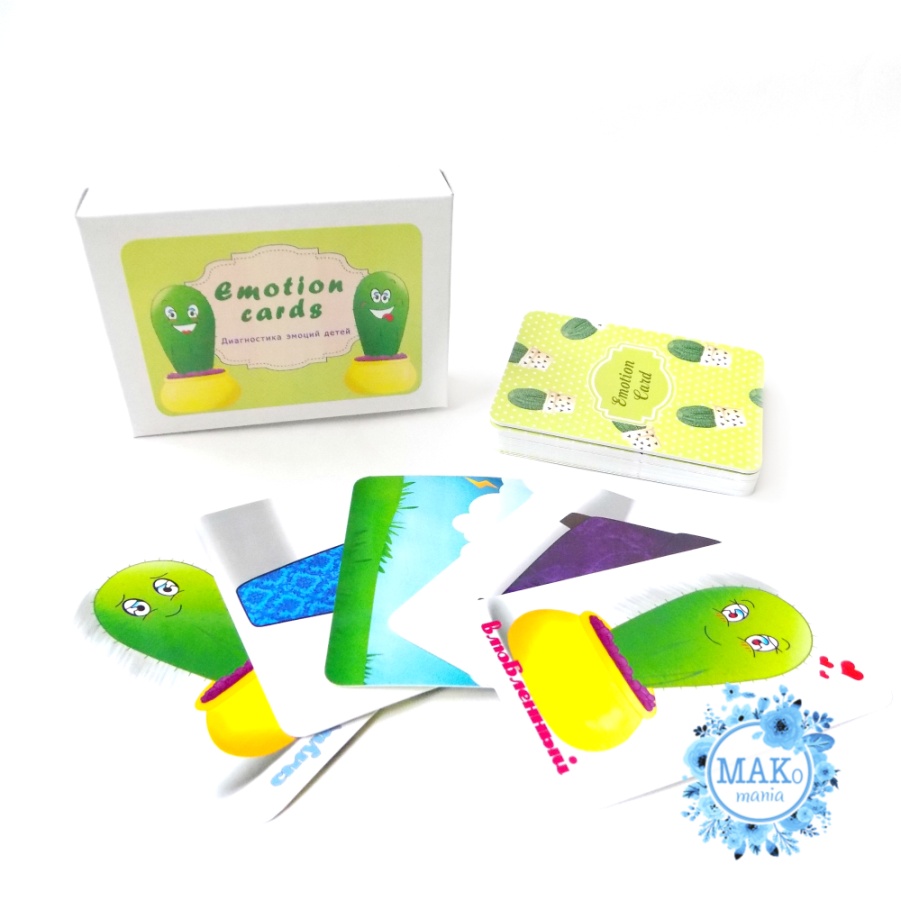 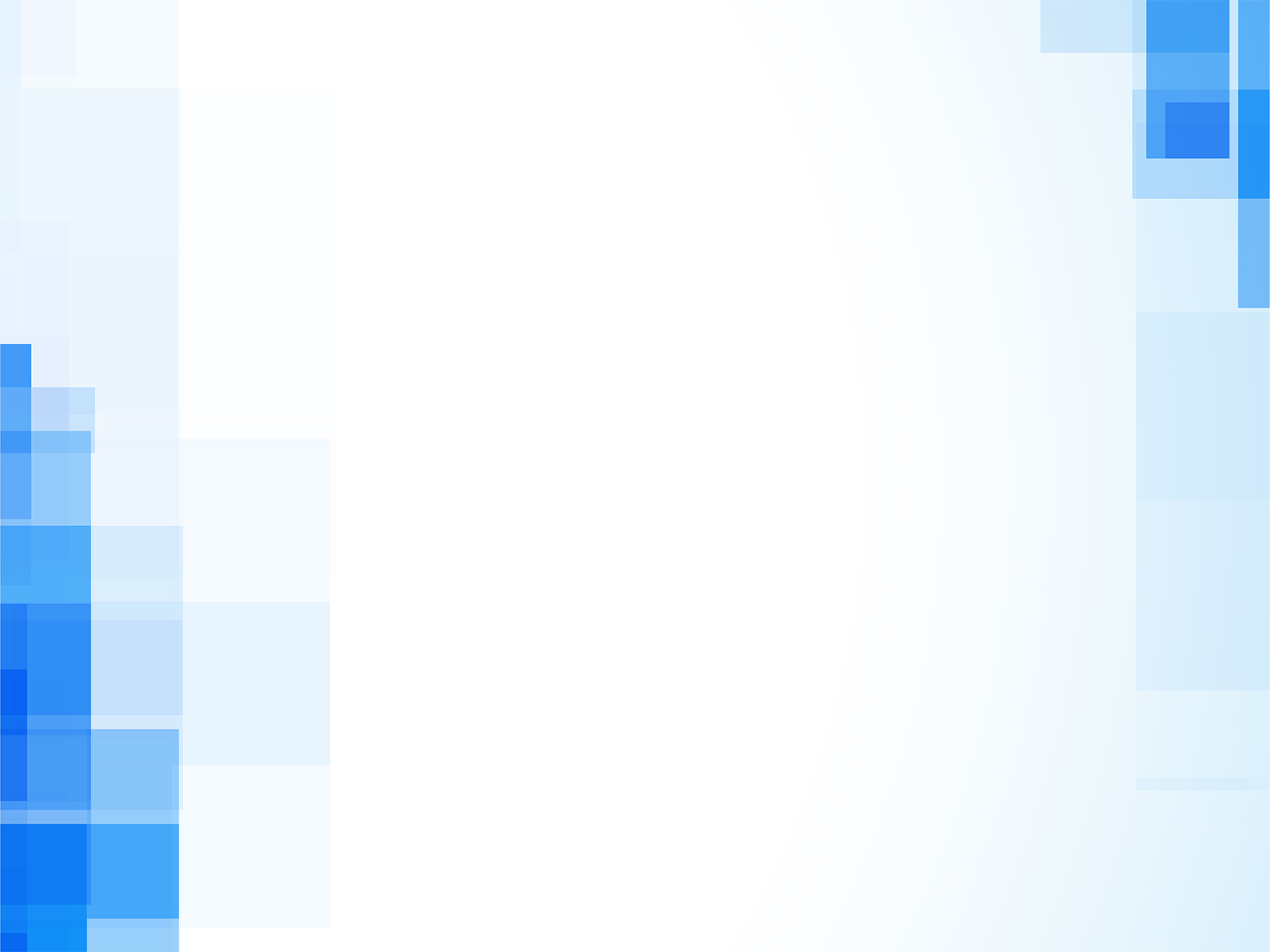 Существуют разные наборы метафорических карт
- проработка Я-образов и образов других людей, различных эмоциональных состояний – наборы МАК: «Фейсбук» (Е. Морозовская), «Personita» (М. Эгетмейер),  «Роботы» (Т. Ушакова), «Семейка Гномс».
- работа с детско-родительскими отношениями – наборы МАК:  «Фейсбук» (Е. Морозовская); «Из сундука прошлого» (Г. Кац, Е. Мухаматулина); «Семейка Гномс».
- работа с невротическими  страхами – наборы МАК: «Saga» (М. Эгетмейер); «Фейсбук» (Е. Морозовская).
- работа с поиском ресурса – наборы МАК: положительные» карты из наборов  «Соре» и «Saga» (М. Эгетмейер), «Пути-дороги (Г. Кац, Е. Мухаматулина); «Быть, действовать, обладать» (Е. Морозовская).
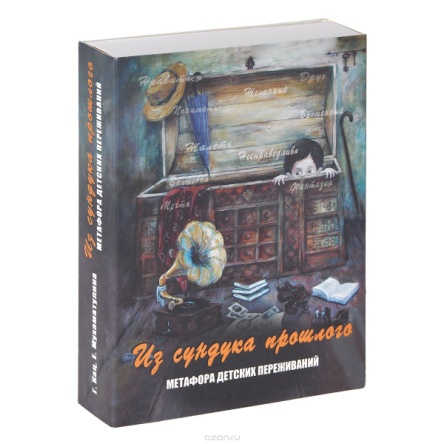 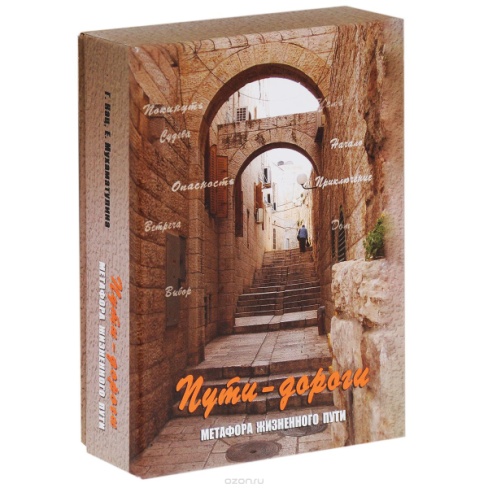 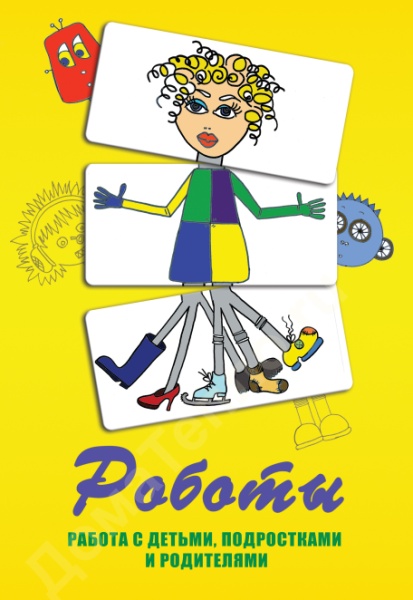 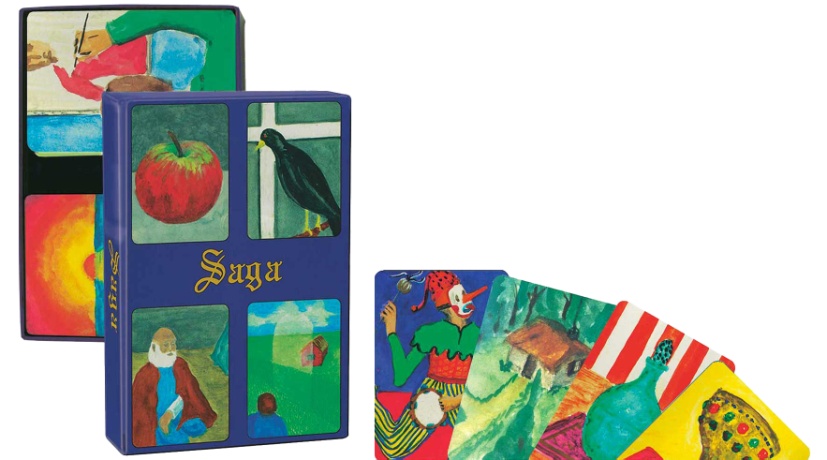 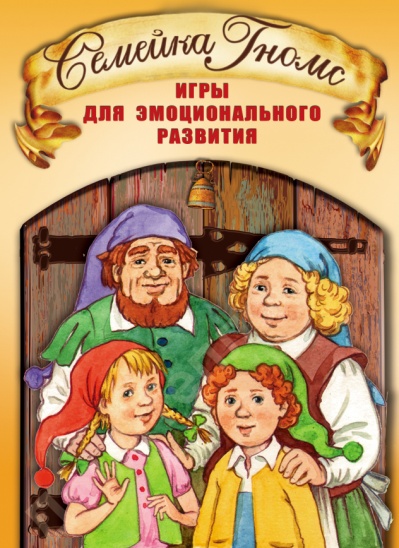 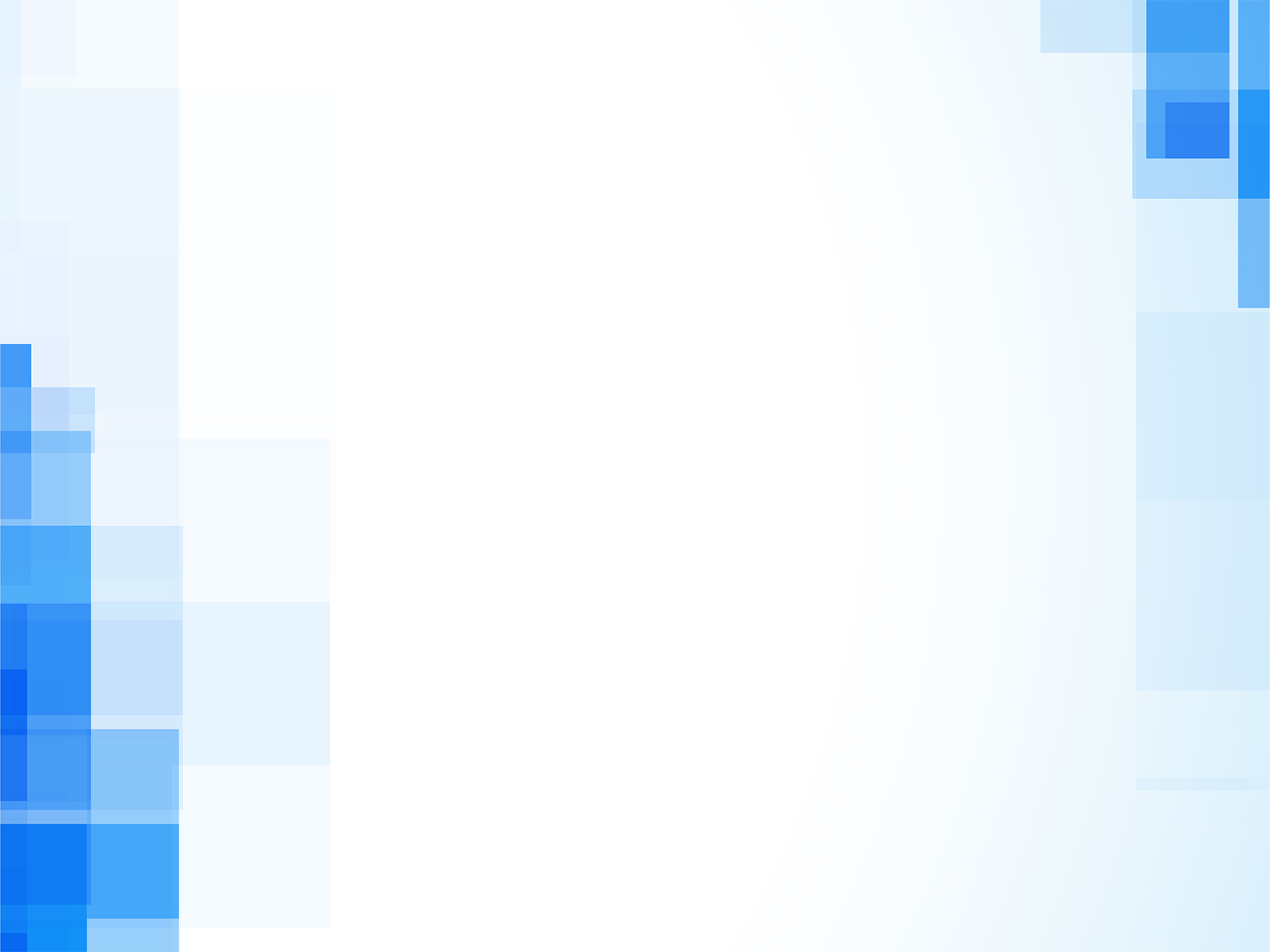 Песочная терапия
Песочная терапия  одна из разновидностей игротерапии. Метод песочной терапии строится на теории Юнга о том, что каждый предмет внешнего мира вызывает какой-либо символ в глубине бессознательного. Это один из современных методов психотерапии, который применяется в детской и взрослой практике.
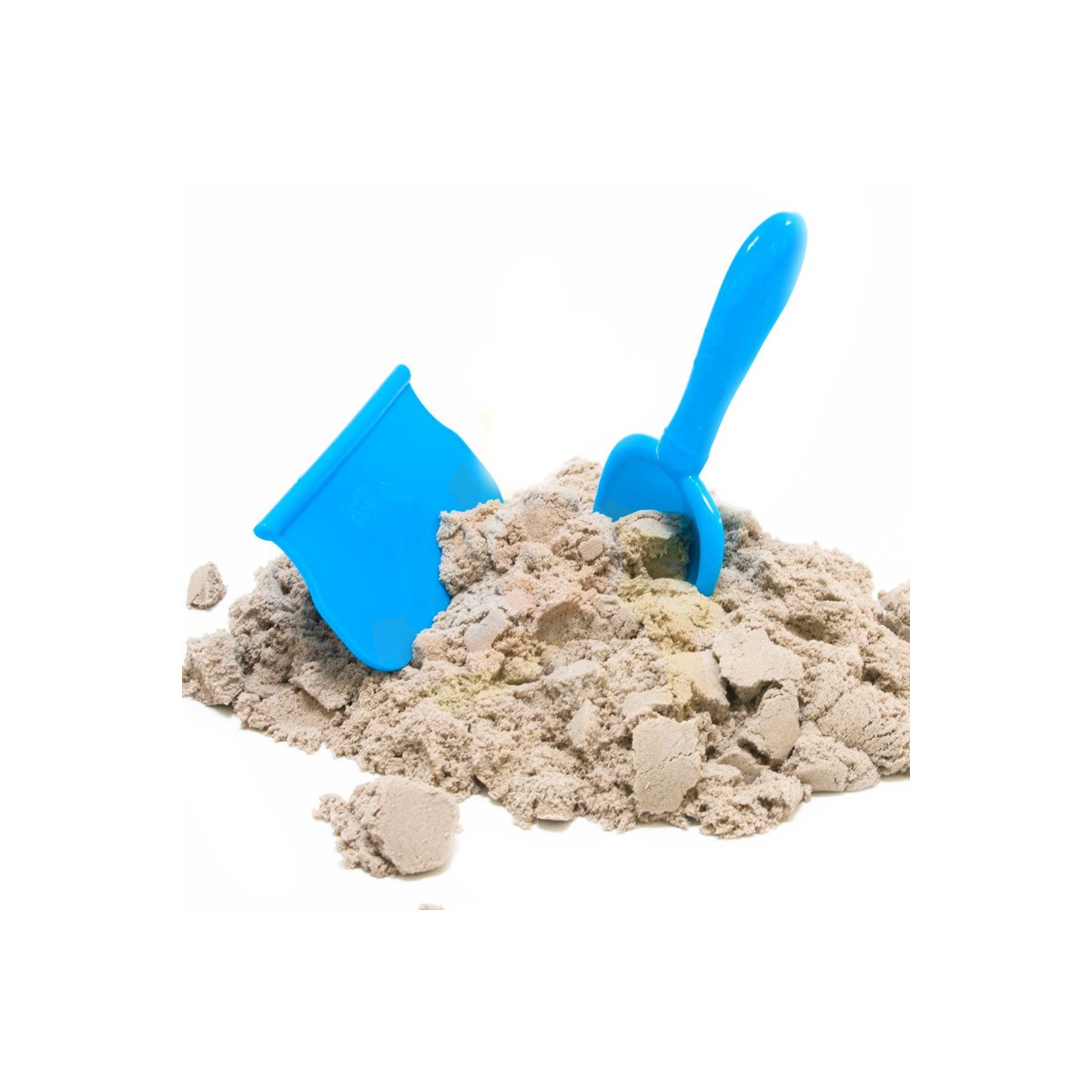 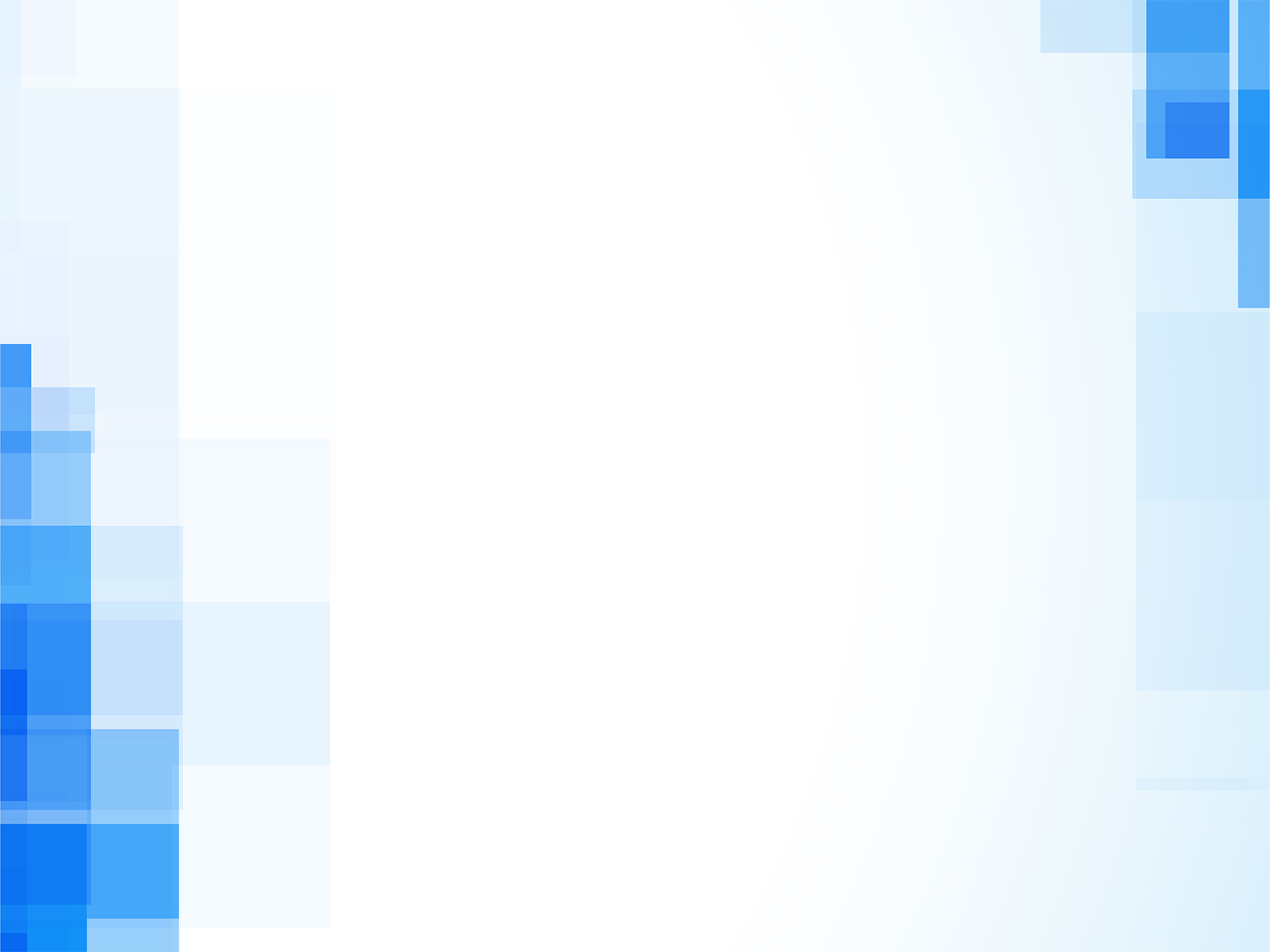 Конфликт
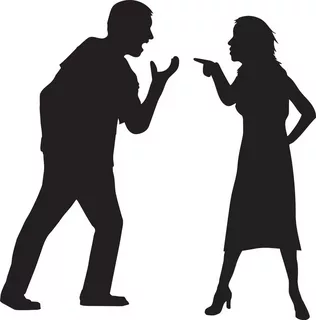 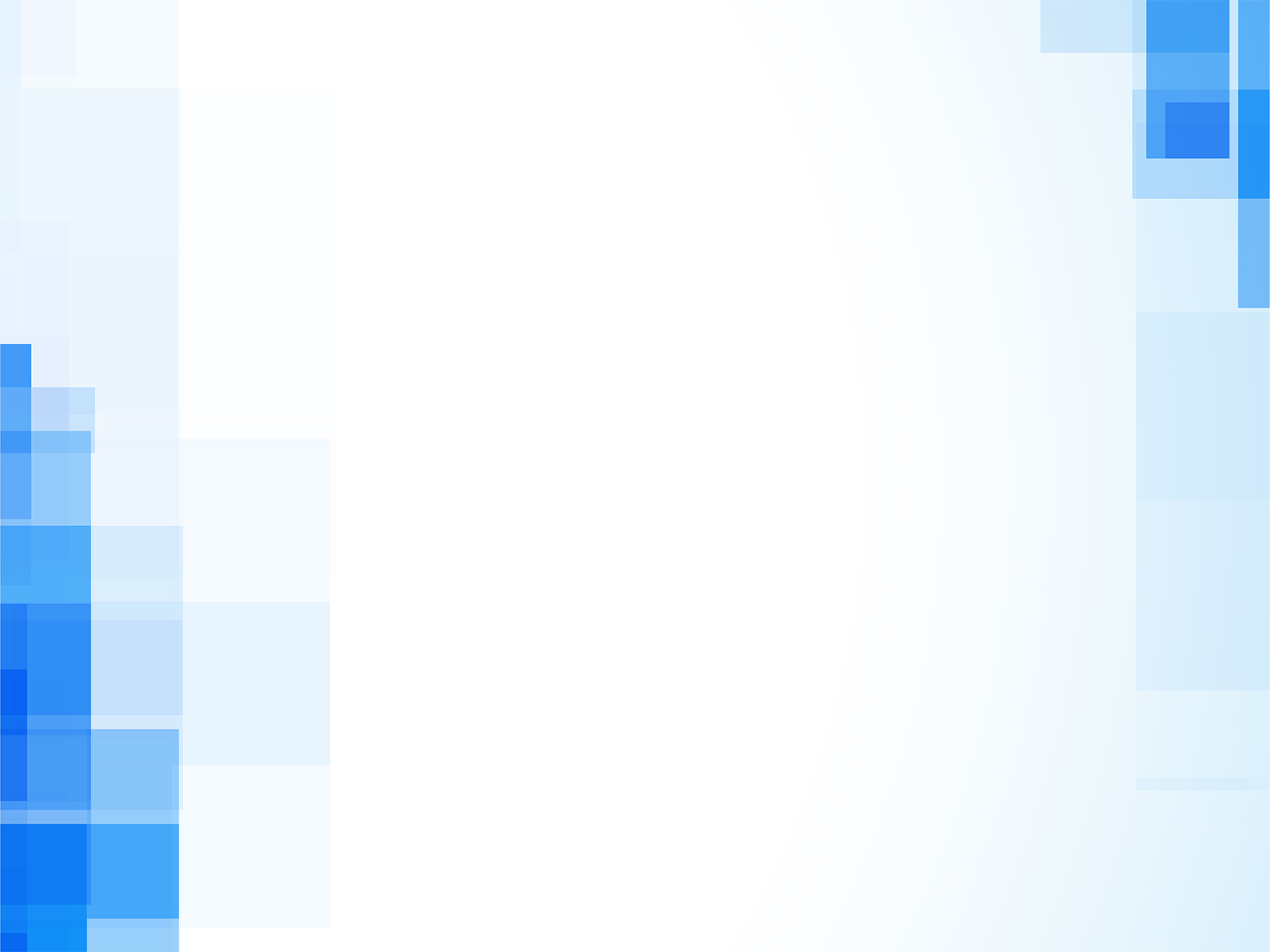 Восстановительные программы
Медиация - процесс, в котором медиатор создает условия для восстановления способности людей понимать друг друга и договариваться о приемлемых для них вариантах решения проблем.

2. Семейная конференция -  это своеобразный семейный совет, встреча членов семьи (в широком смысле этого слова) и ее ближайшего окружения с целью обсуждения возникшей проблемы и самостоятельного принятия решения.

3. «Круг сообщества» - это восстановительная программа с определенными целями, порядком проведения, ценностями
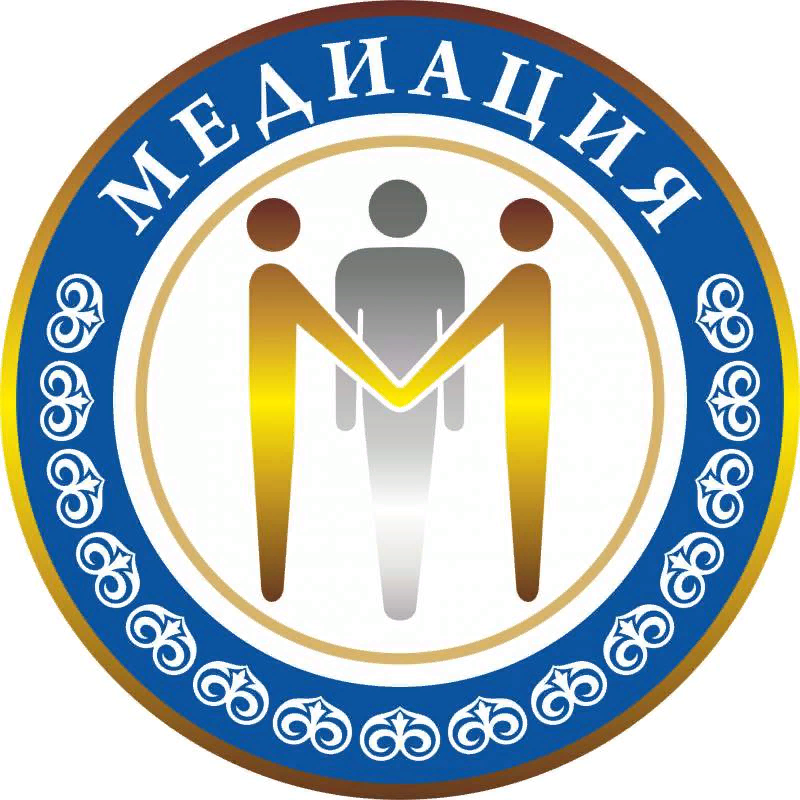 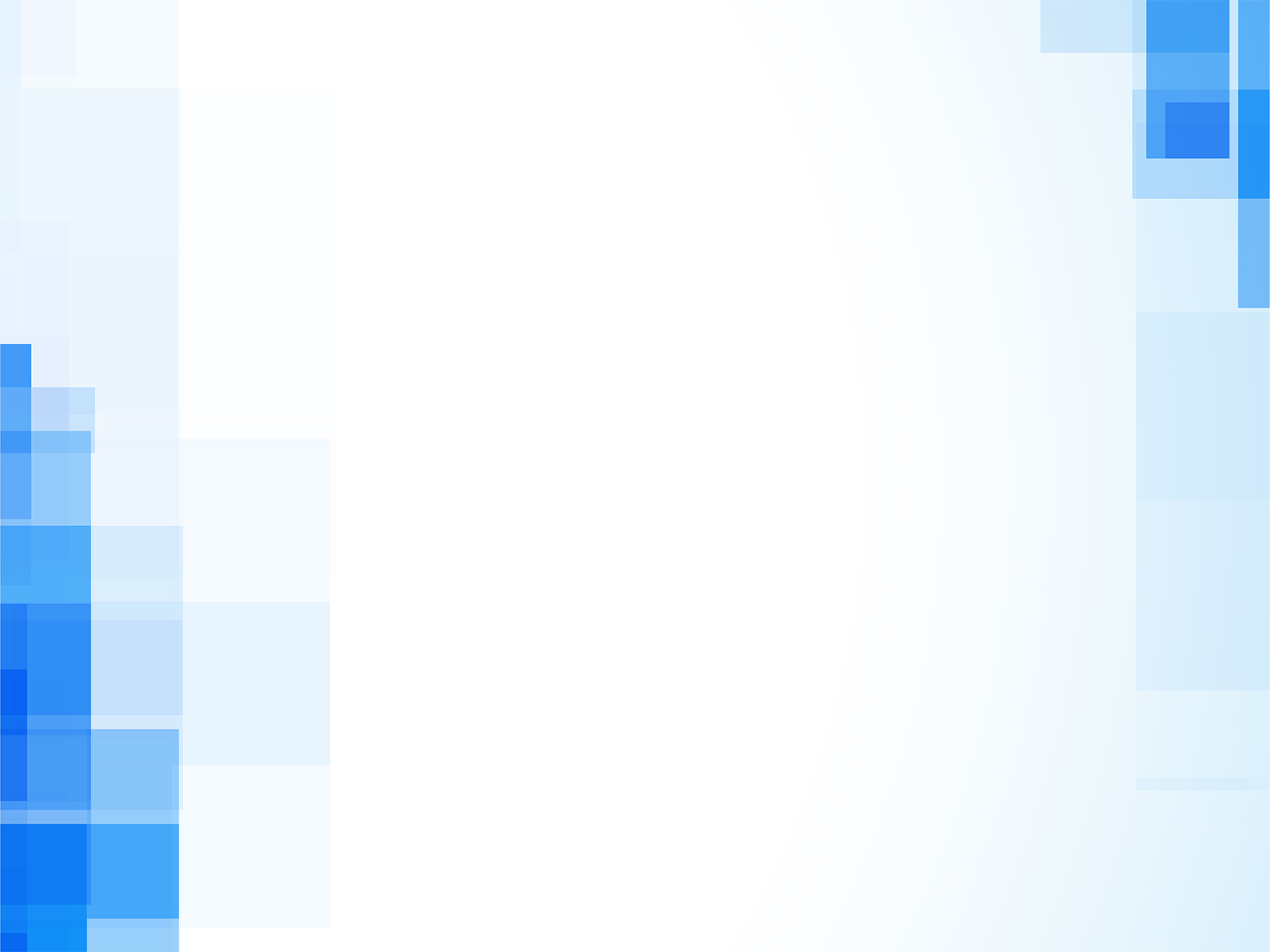 Круг сообщества. Правила круга
- говорить от всего сердца;
 - говорить с уважением;
 - слушать с уважением;
 - оставаться в Круге до его завершения;
 - соблюдать конфиденциальность 
- уважать символа слова
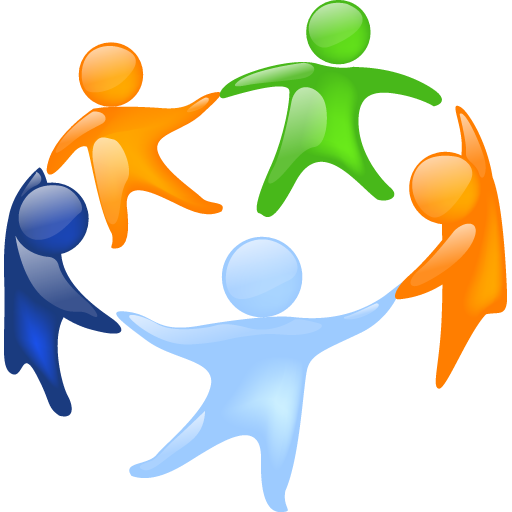 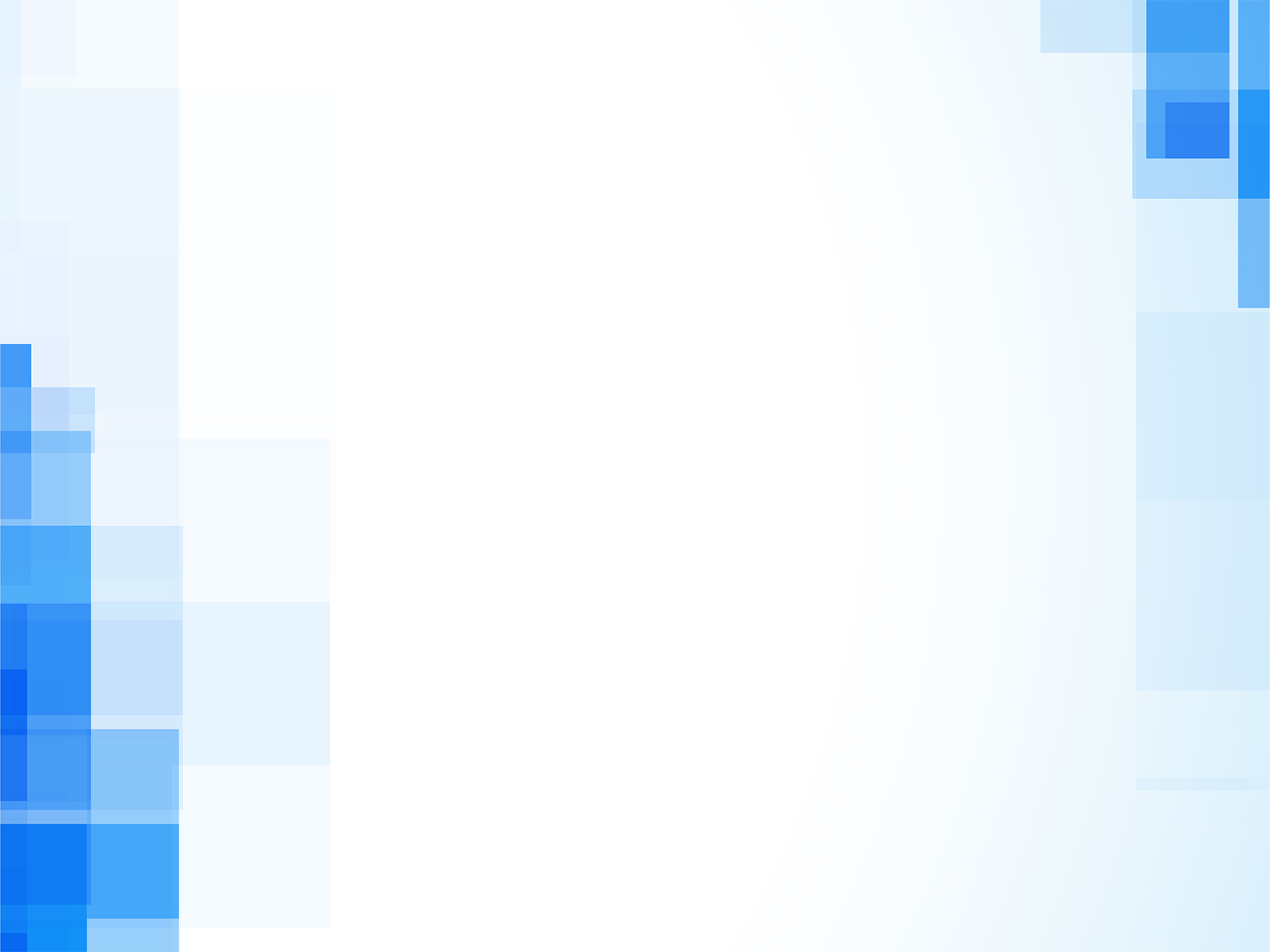 Круг сообщества. Ход встречи
•	Приветствие ведущего, представление целей начавшейся встречи.
•	Ведущий предлагает участникам принять правила поведения в кругу: говорить о себе, о своих чувствах, о своей точке зрения, не допускать обвинительных высказываний, после окончания круга сохранять конфиденциальность и т.д.  Группа обсуждает эти и другие правила и принимает их.
•	Каждый участник высказывает свое мнение о ситуации, отвечая на вопросы: в чем состоит ситуация, почему эта ситуация требует вмешательства, почему она требует именно моего участия, каким образом должна измениться ситуация.
•	Ведущий обобщает все высказывания, делает выводы, предлагает высказать свое отношение к мнению участников, при необходимости проводится дополнительное обсуждение для того, чтобы мнения участников круга совпадали по таким важнейшим позициям, как оценка ситуации, причины затруднений, необходимые изменения. 
•	Каждый участник предлагает, что он мог бы сделать, в течение какого времени и с какой периодичностью, с целью изменения ситуации в позитивную сторону.
•	Ведущий обобщает все высказывания, делает выводы и проверяет насколько они совпадают с мнением участников круга с целью достижения согласия.
•	Ведущий предлагает участникам поделиться своими впечатлениями о прошедшей встрече, участники делают это по желанию.
•	Ведущий благодарит всех за участие и завершает встречу.
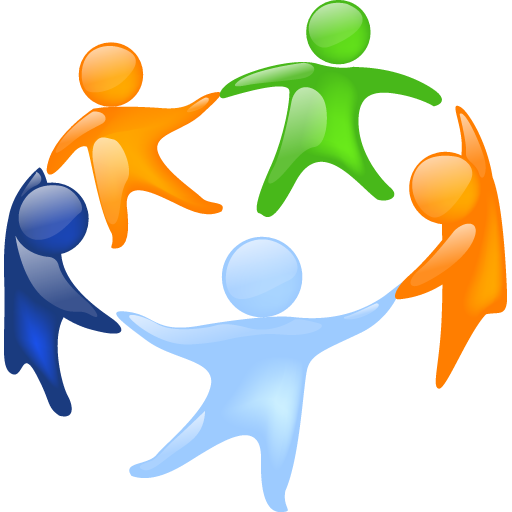 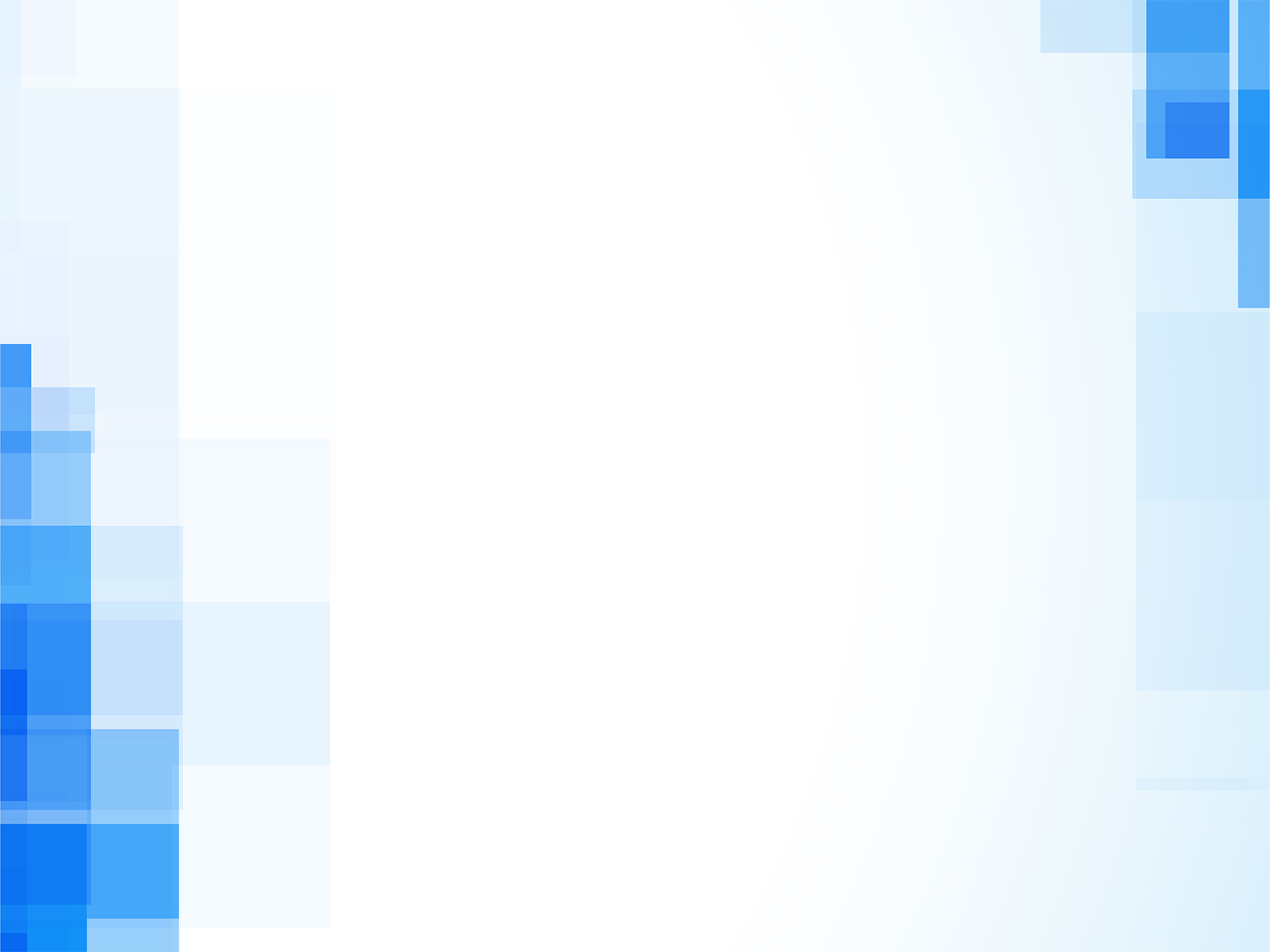 Круг сообщества
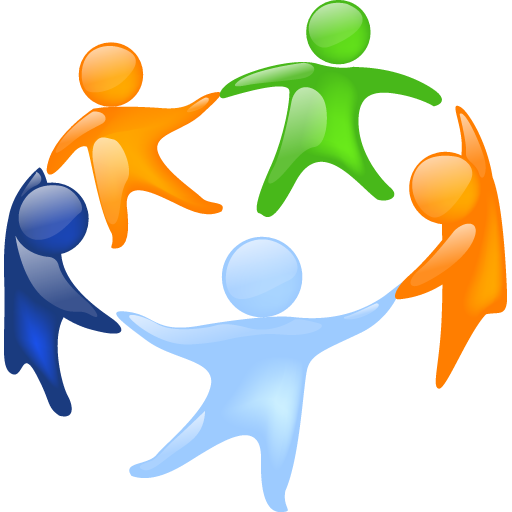 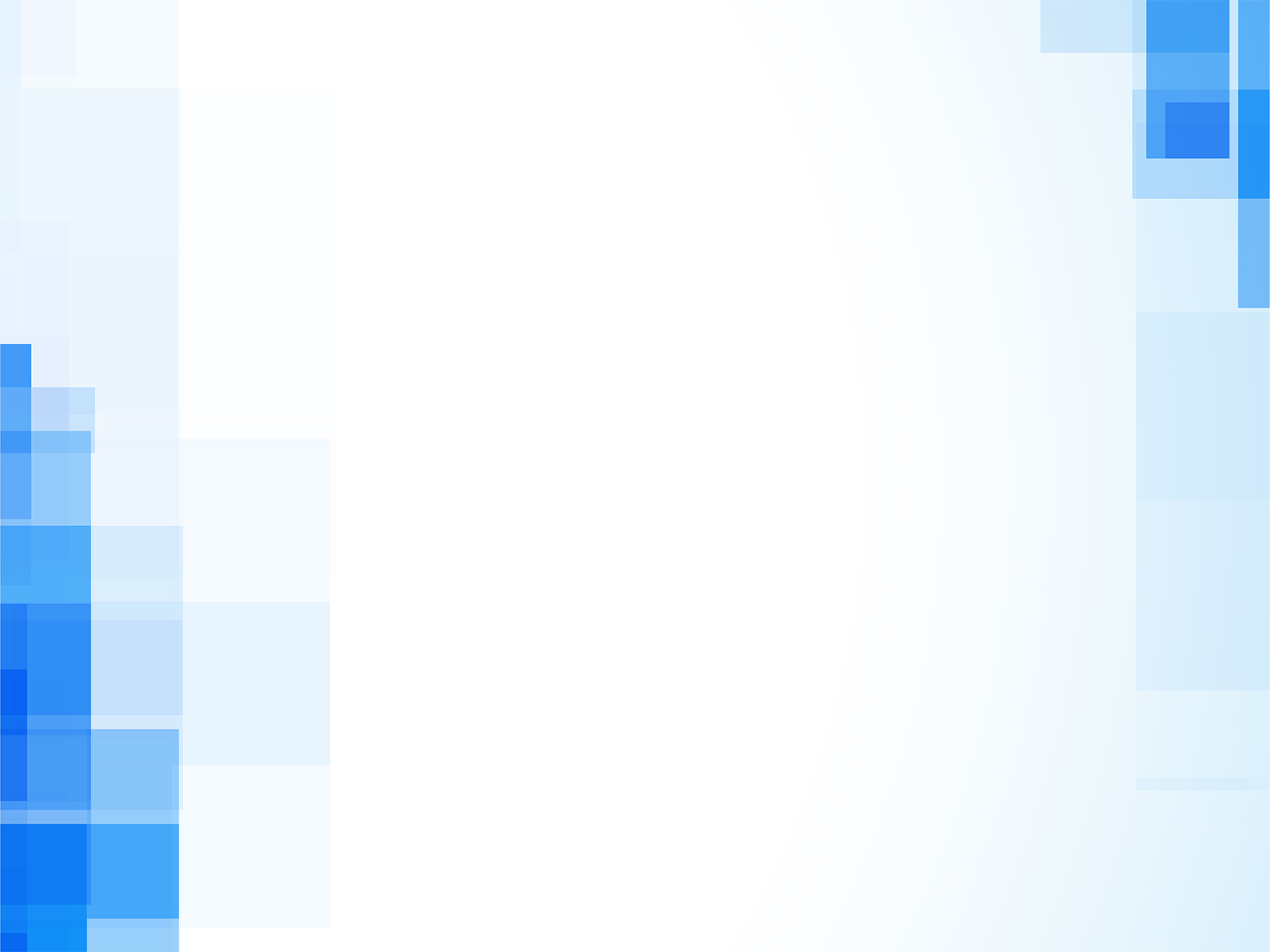 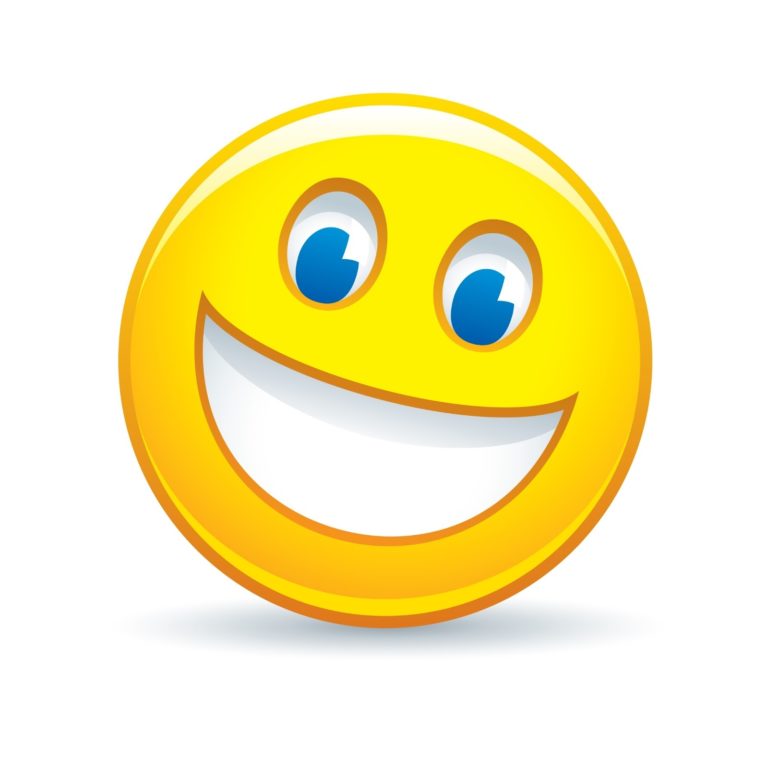 Спасибо за внимание!